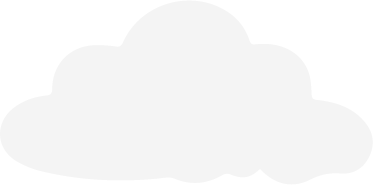 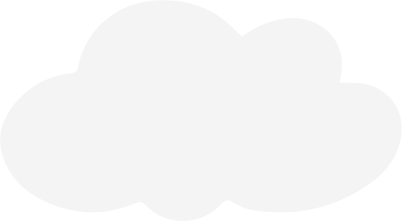 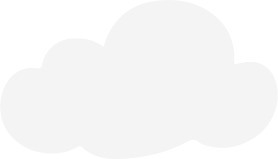 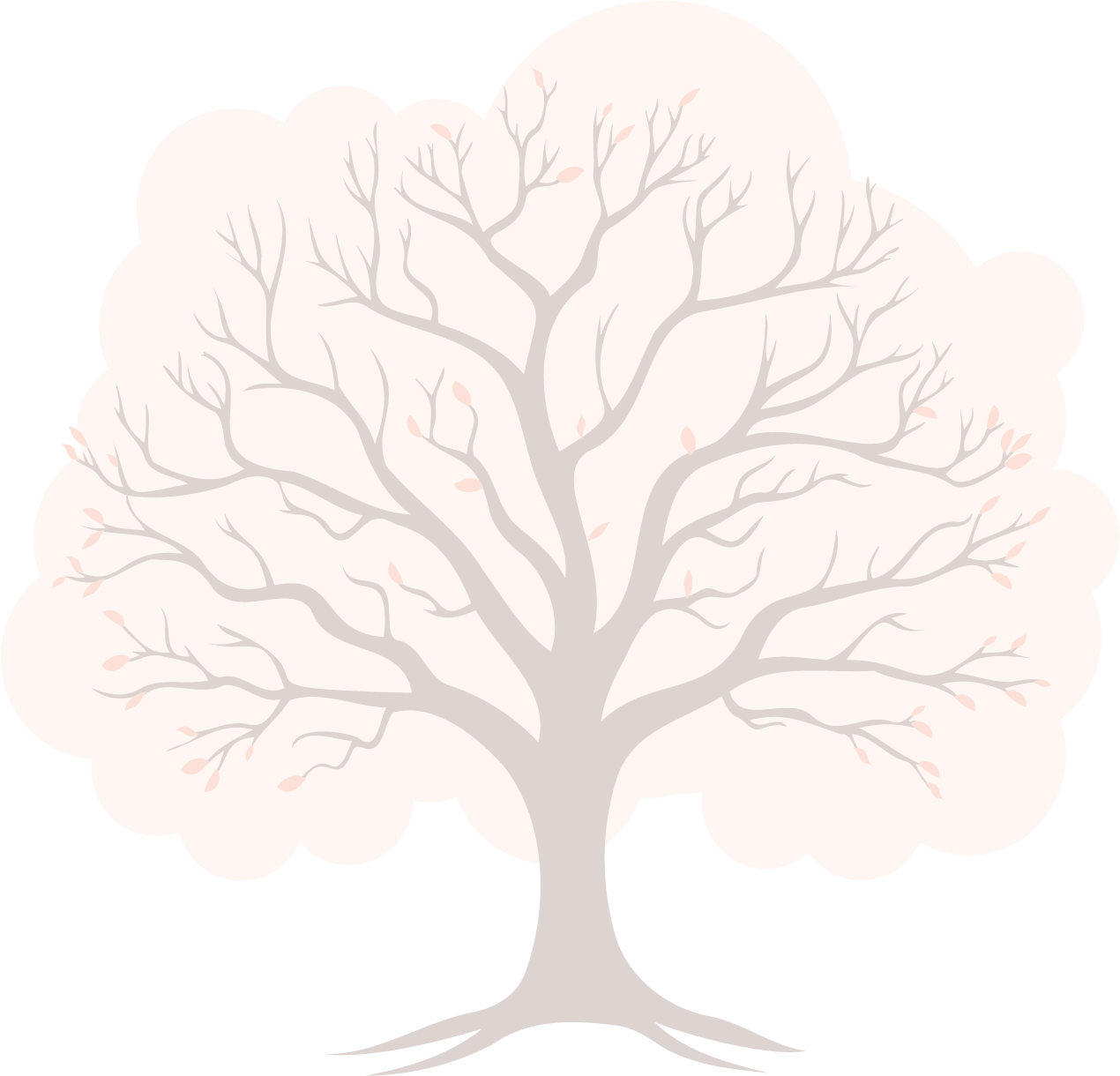 Family Tree
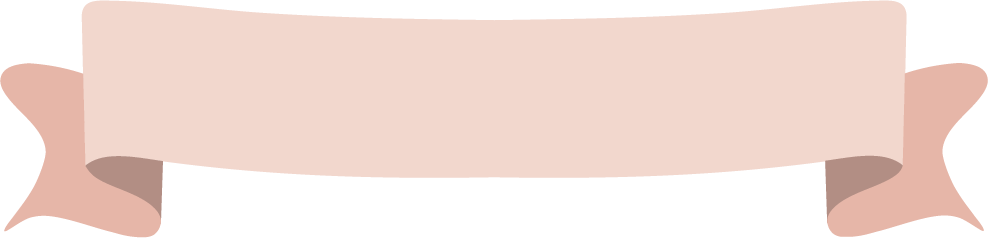 Your Amazing Presentation 
Starts Here
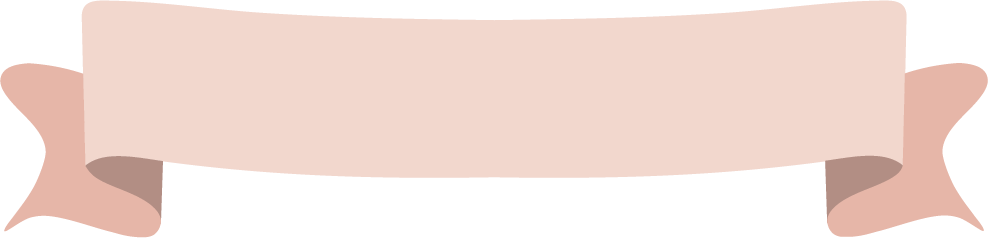 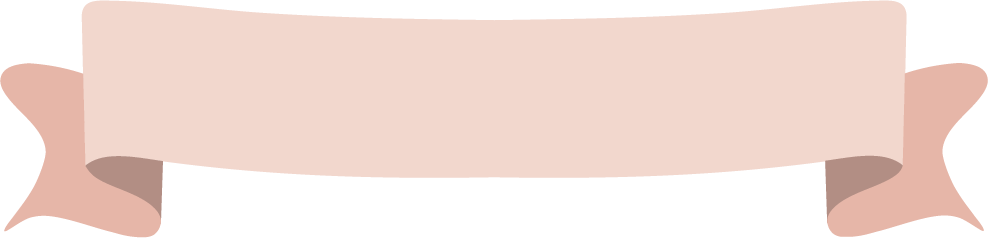 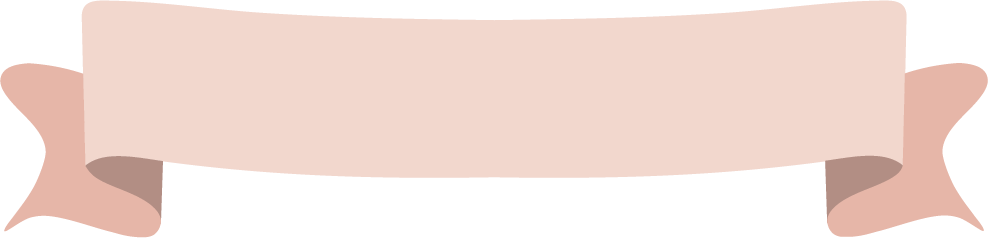 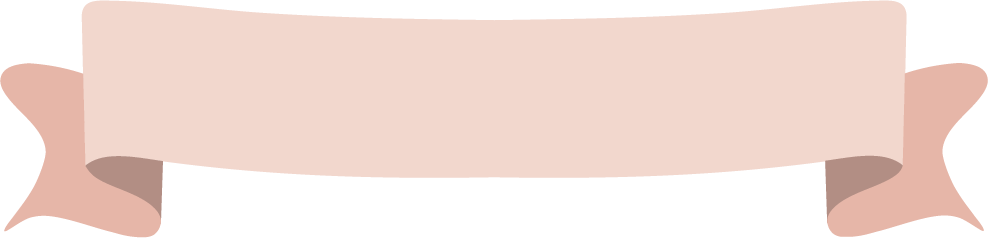 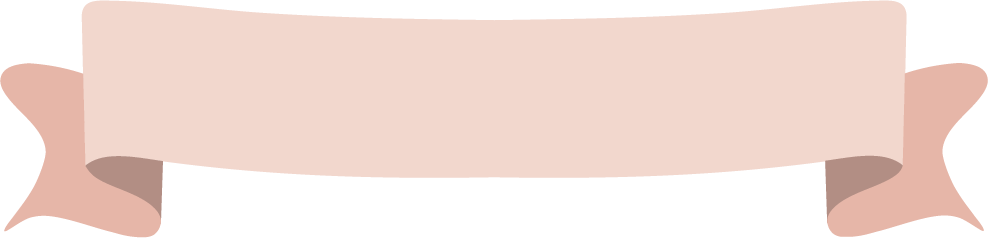 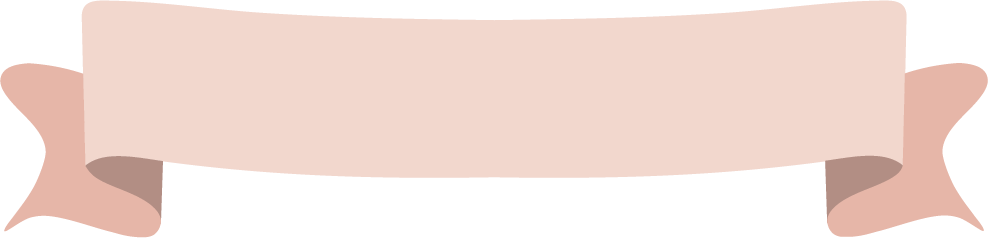 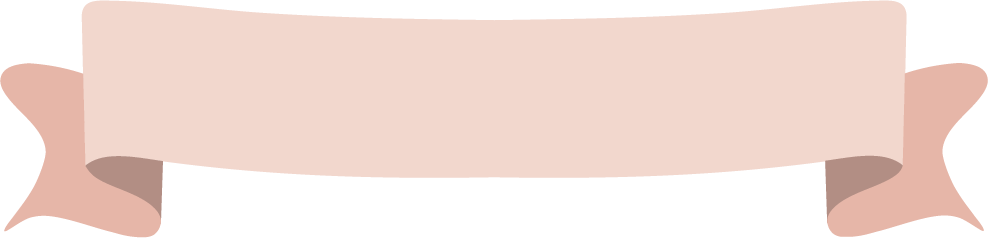 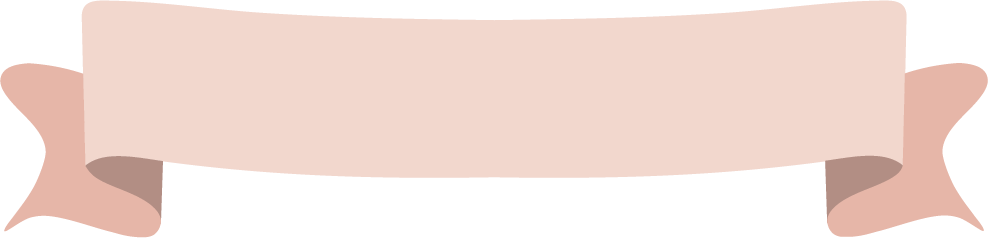 Grandmother
Grandmother
Grandpa
Grandpa
Brother
It's Me
Dad
Mom
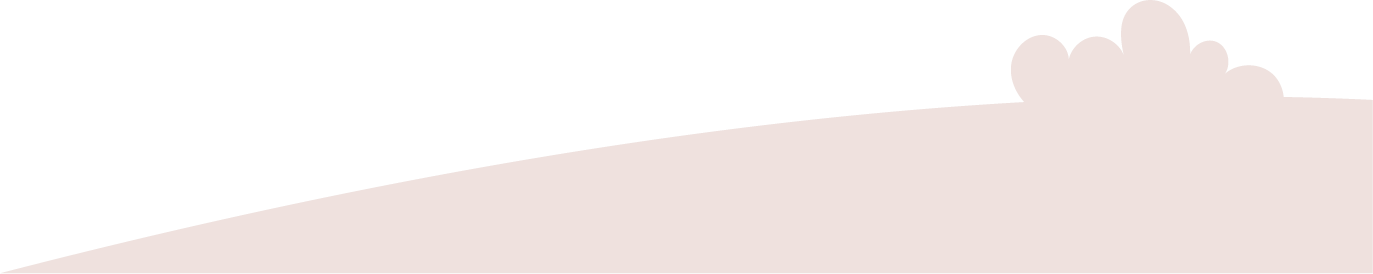 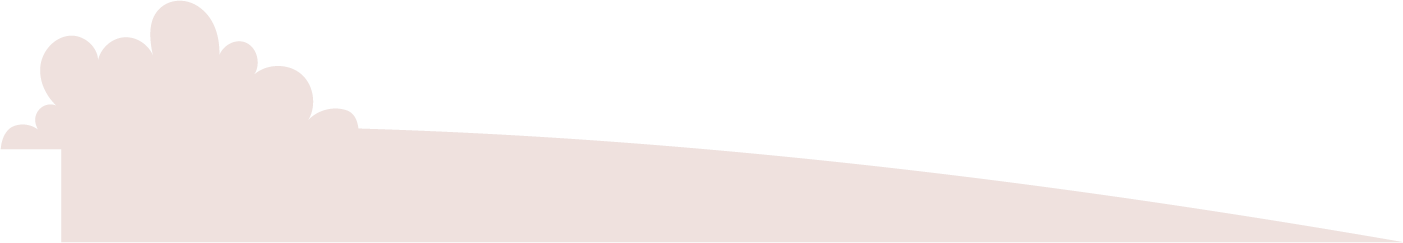 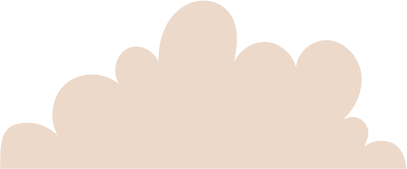 01/20
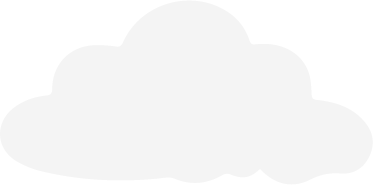 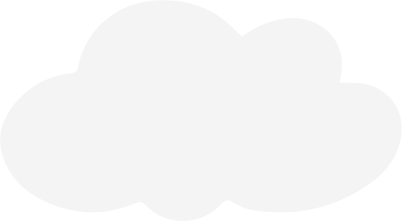 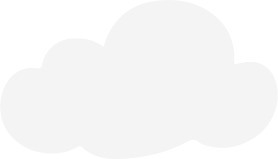 Table of Contents
01
02
03
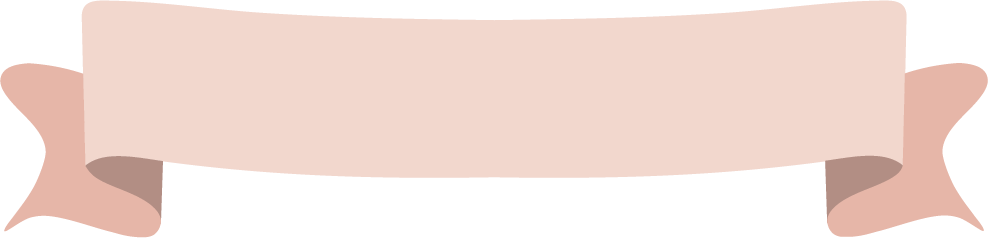 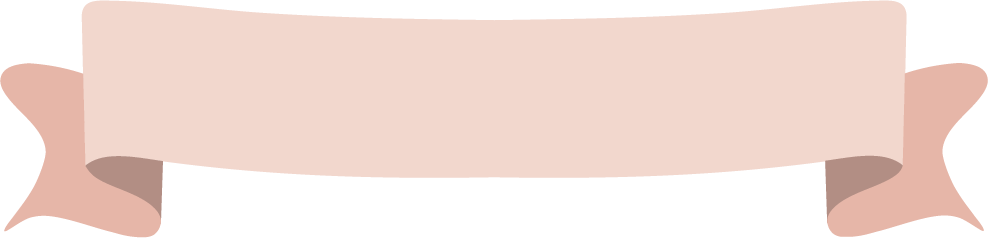 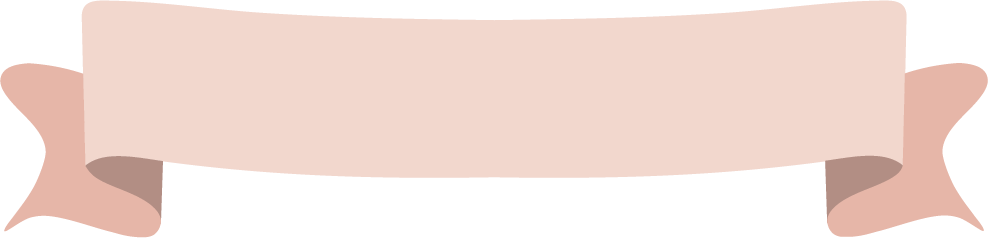 How to 
Create a Family Tree
About the 
Family Tree
Additional 
Information
Briefly tell what will be discussed in this slide
Briefly tell what will be discussed in this slide
Briefly tell what will be discussed in this slide
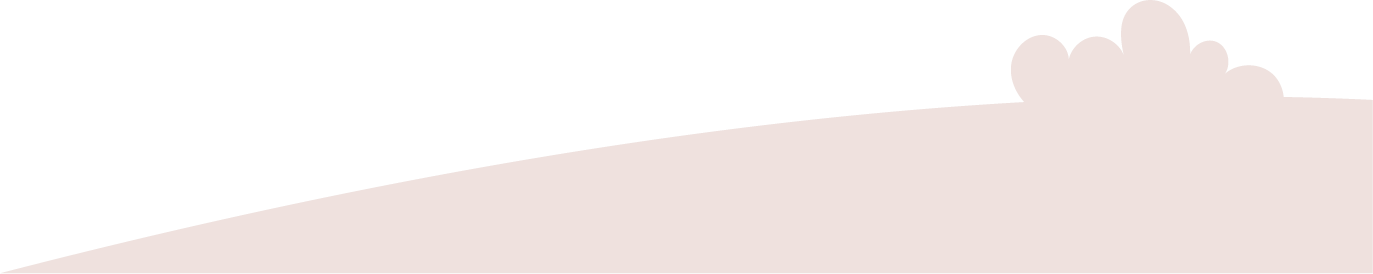 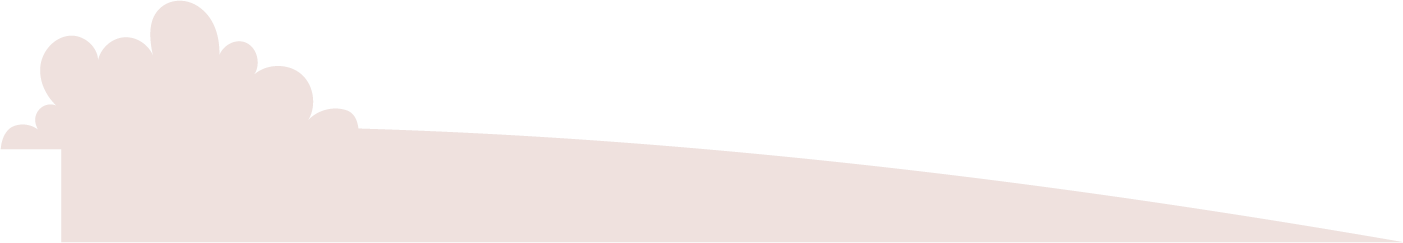 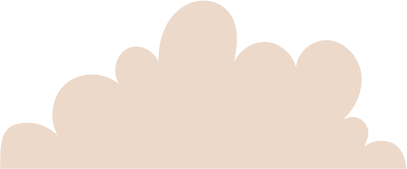 02/20
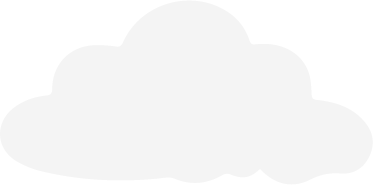 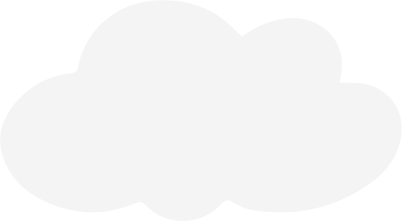 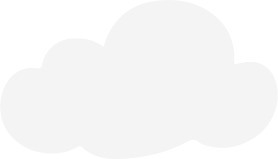 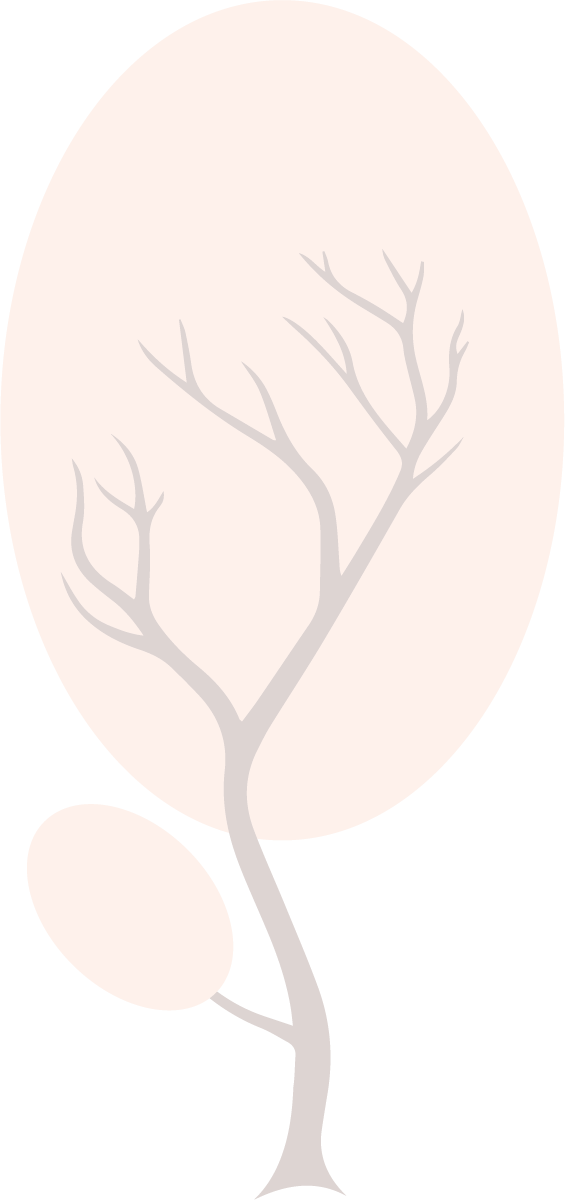 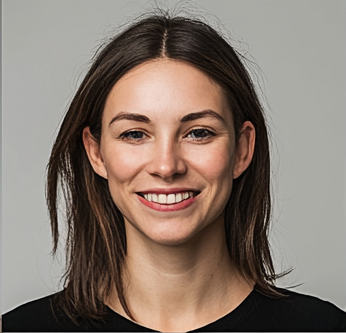 Whoa!
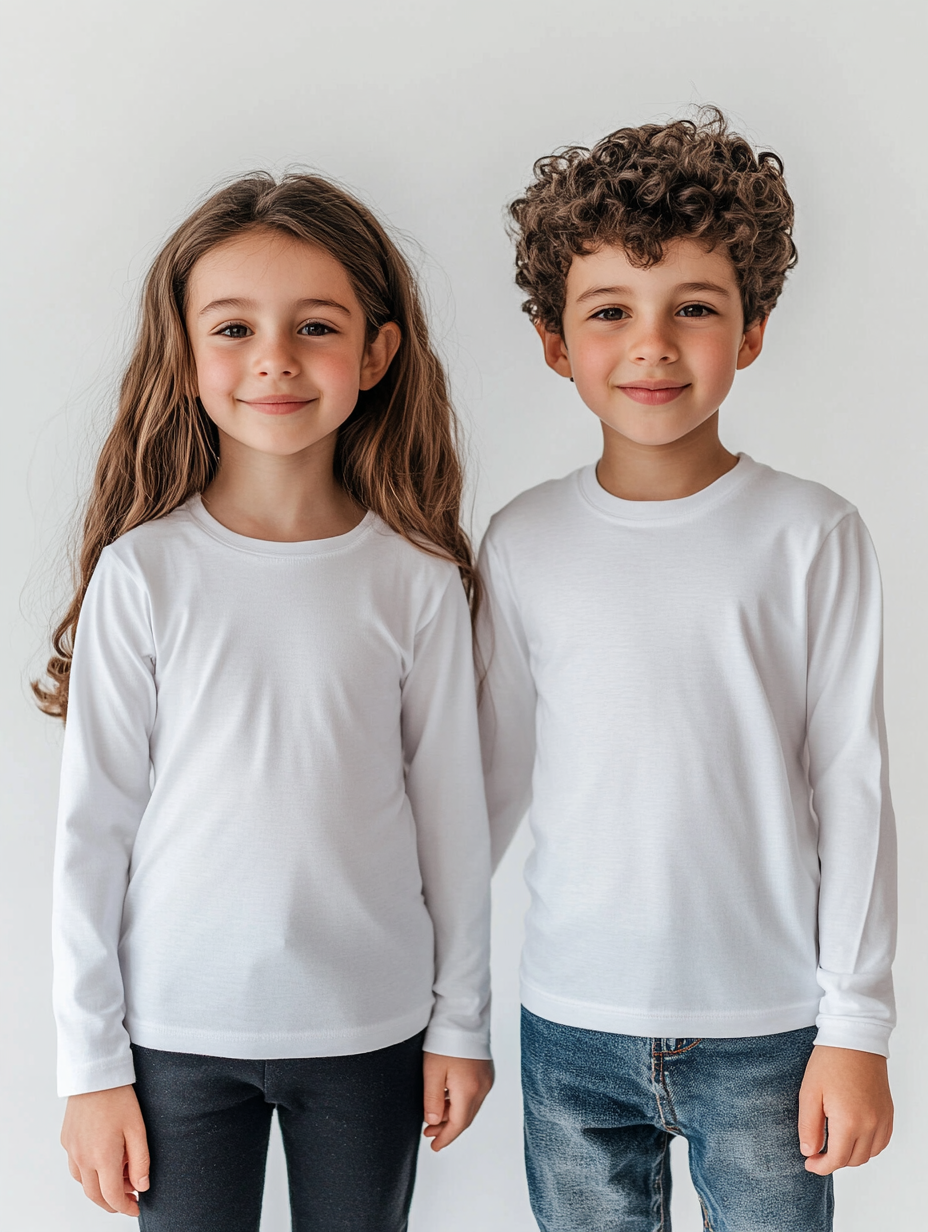 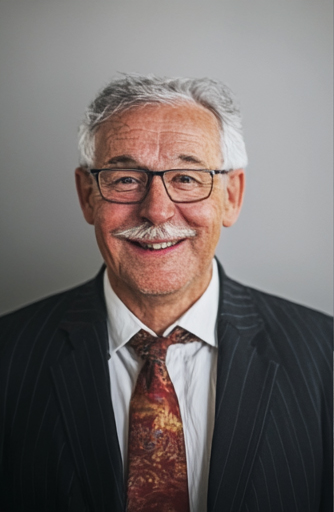 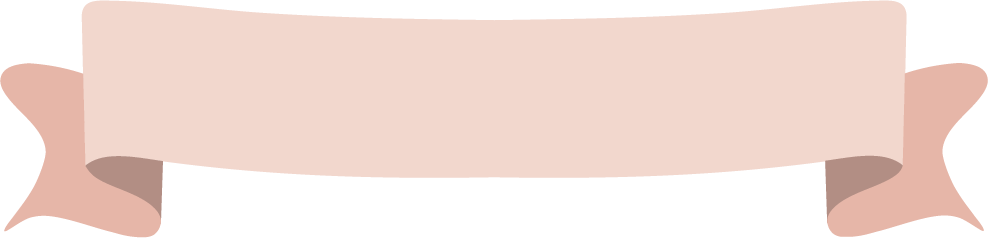 Briefly tell us about yourself or the speaker of the presentation.
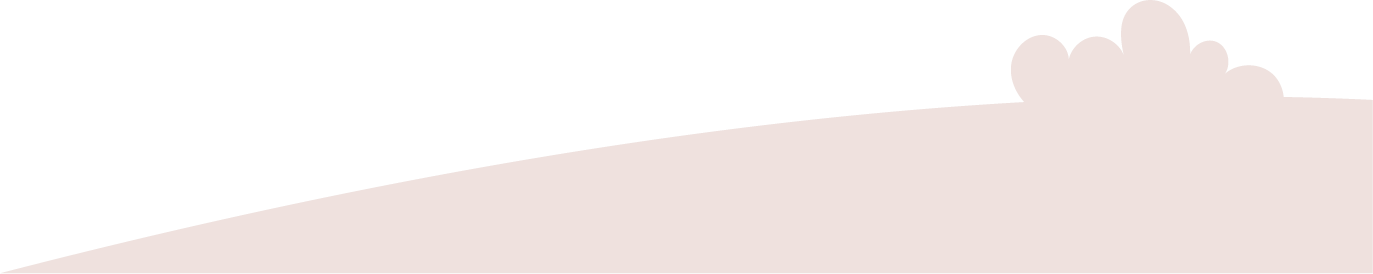 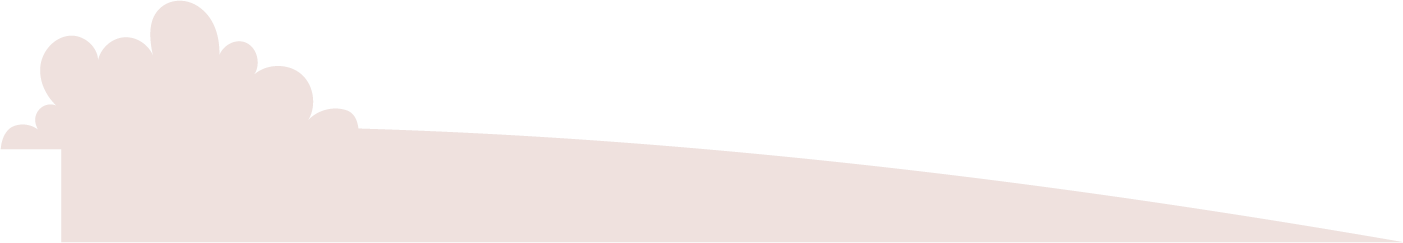 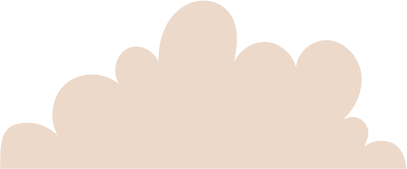 03/20
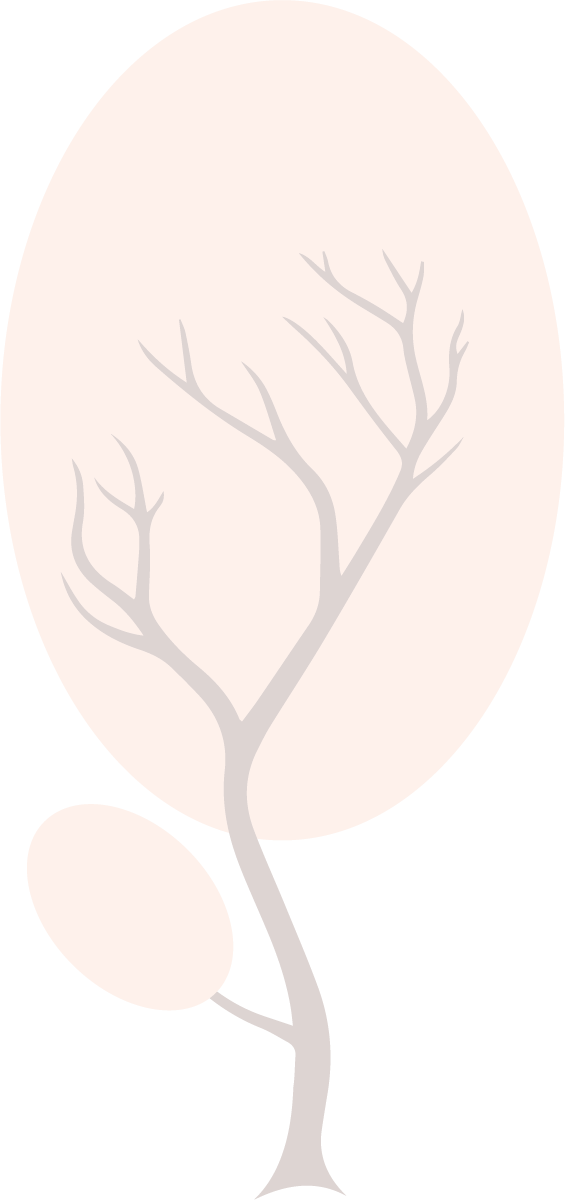 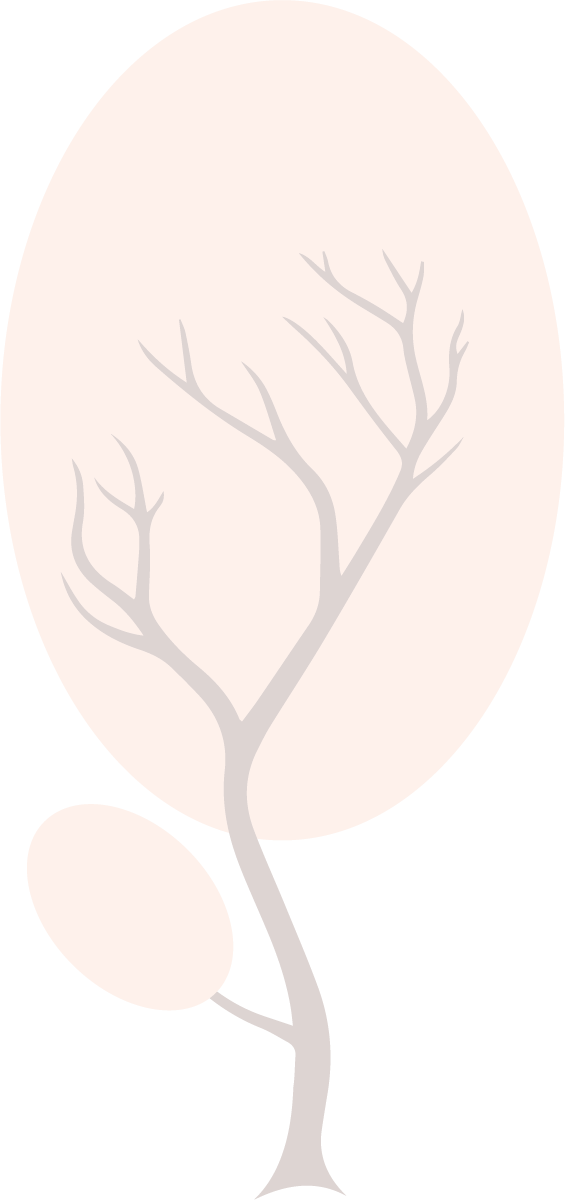 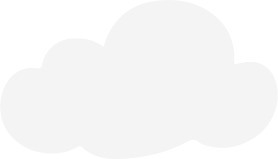 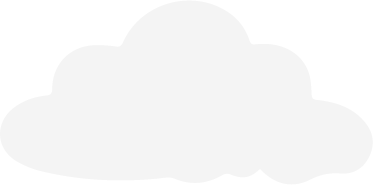 01 About 
the Family Tree
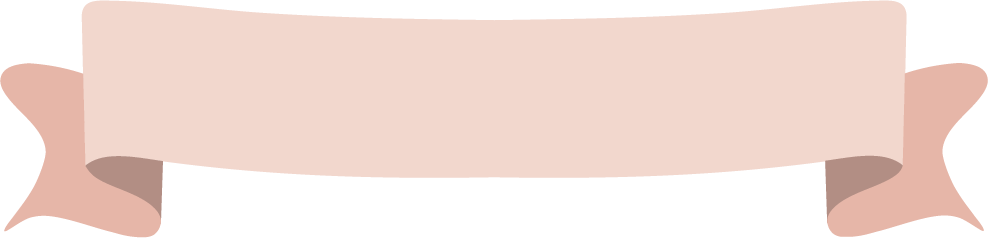 Briefly tell what will be discussed in this slide
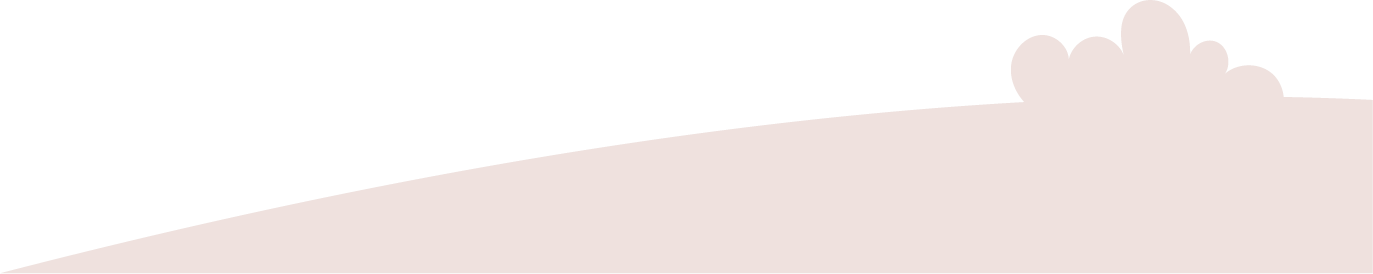 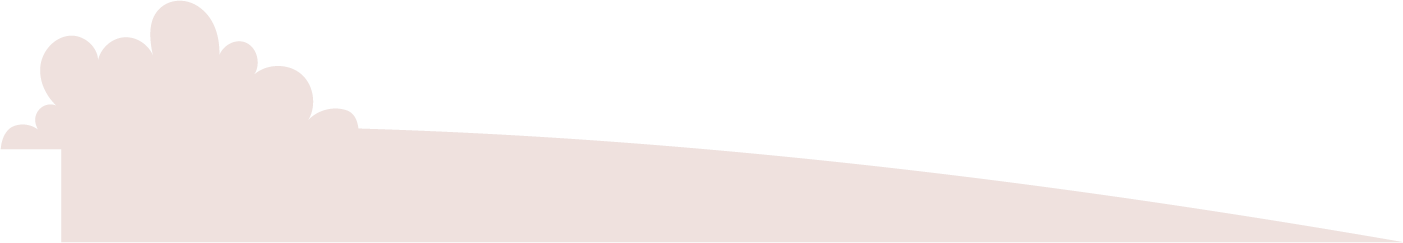 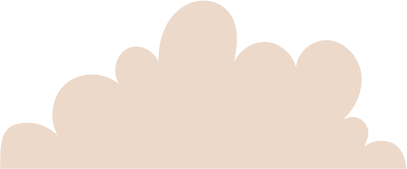 04/20
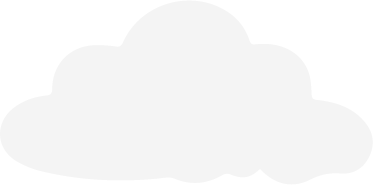 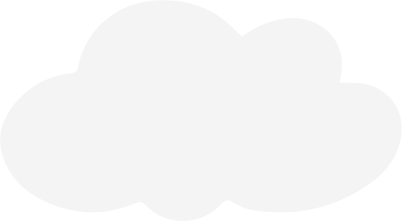 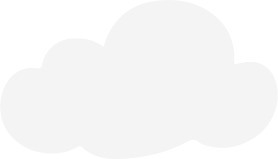 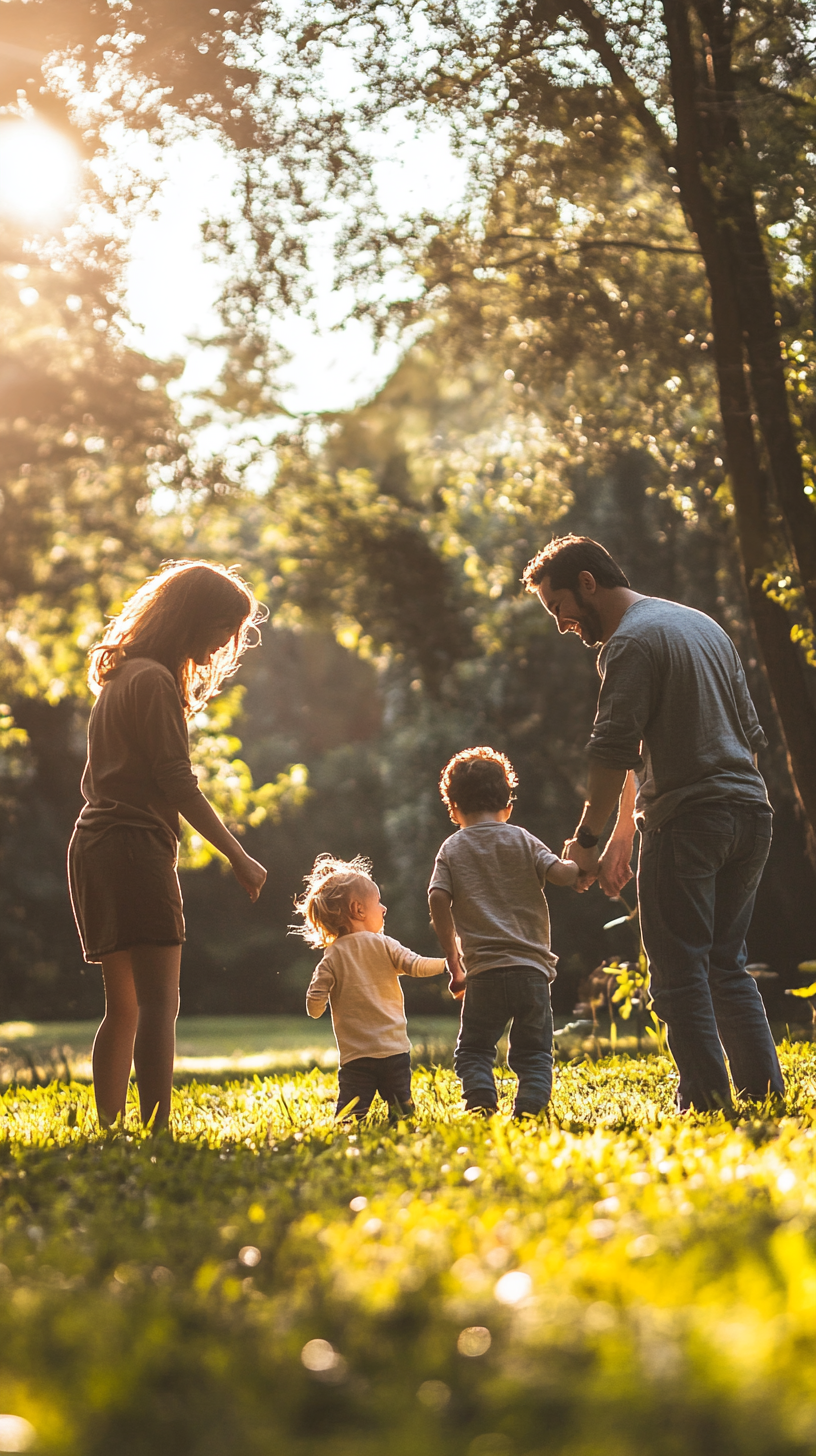 What a Family 
Tree is?
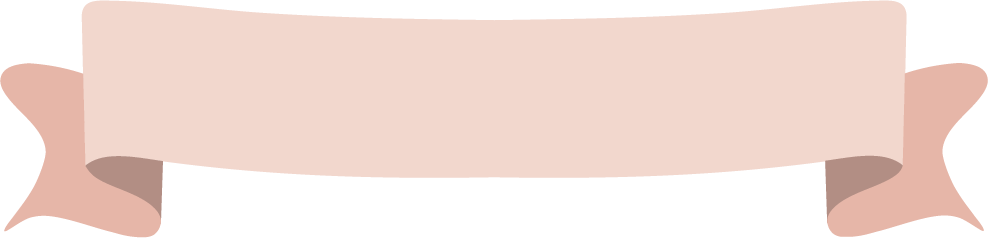 Brief explanation of why it is important 
to know your ancestry.
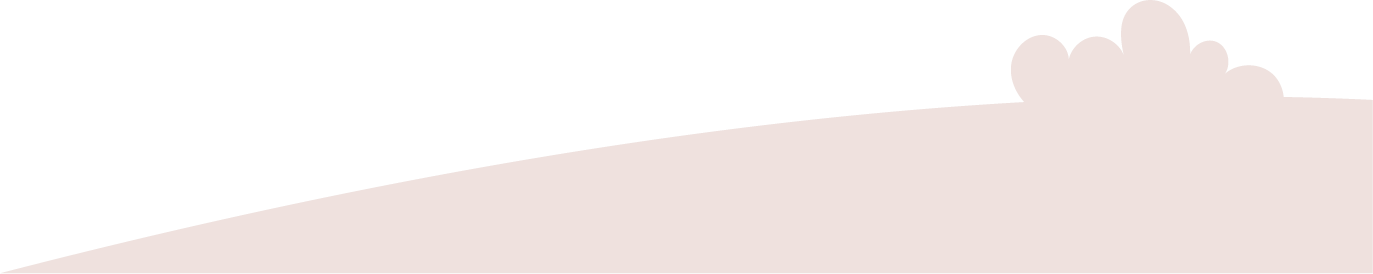 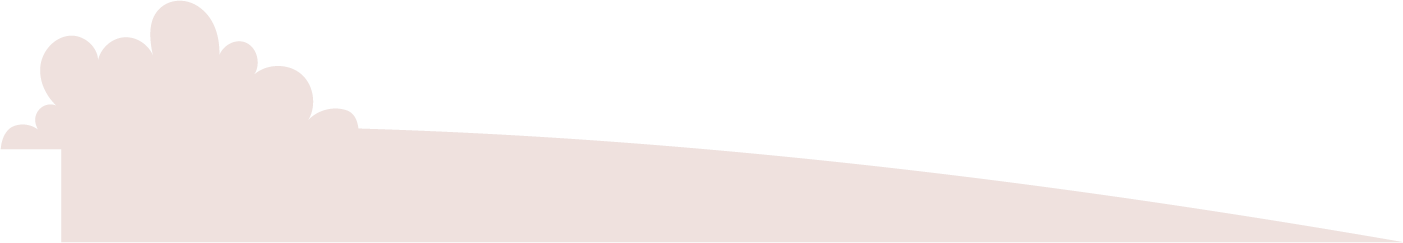 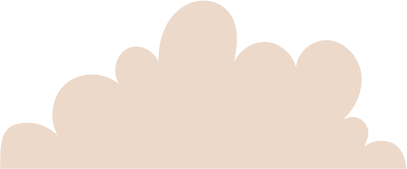 05/20
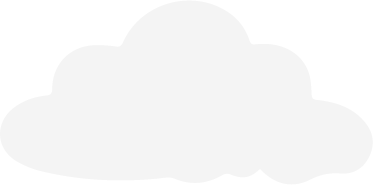 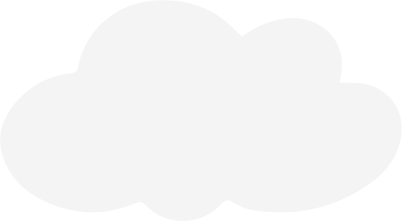 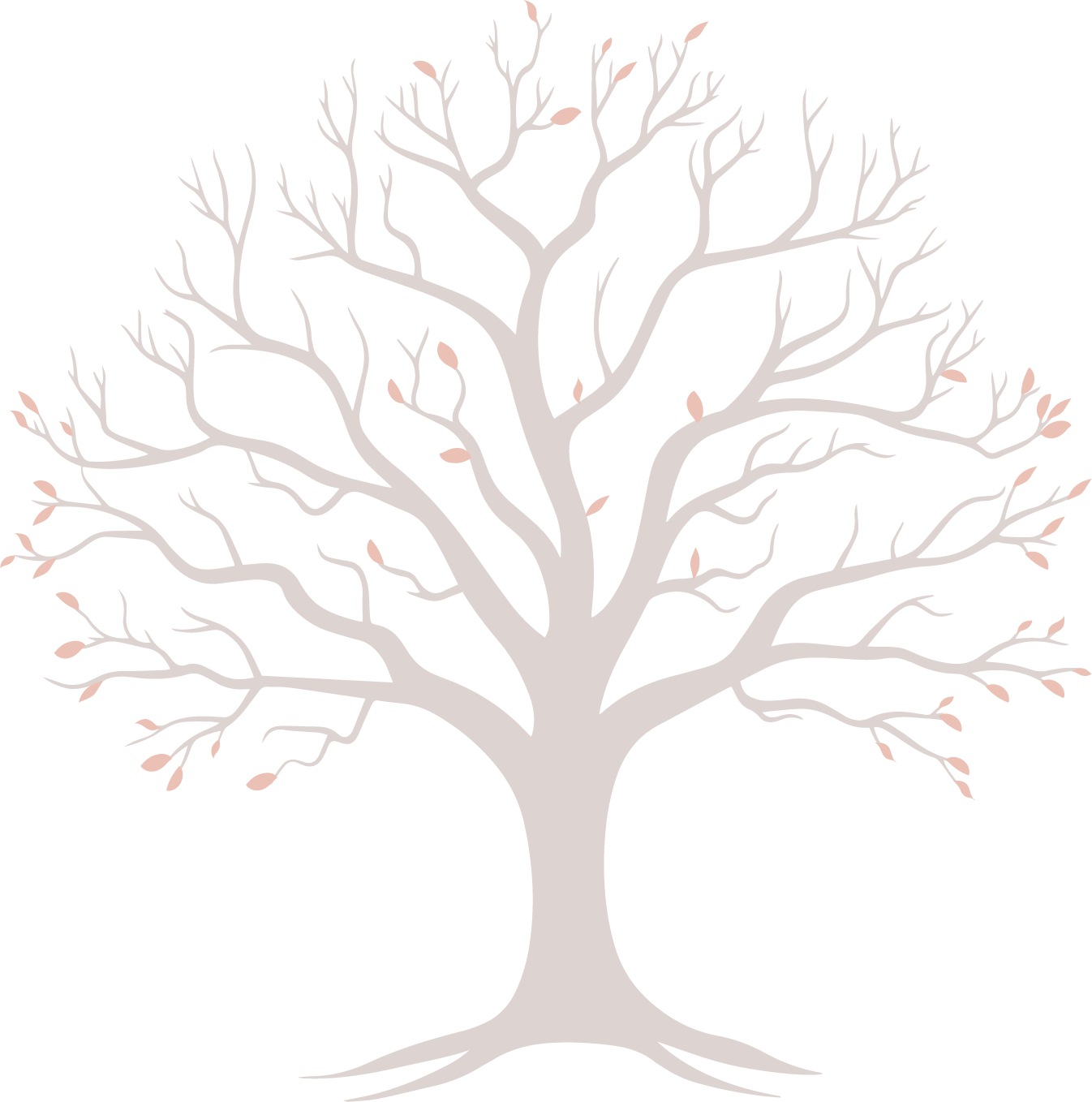 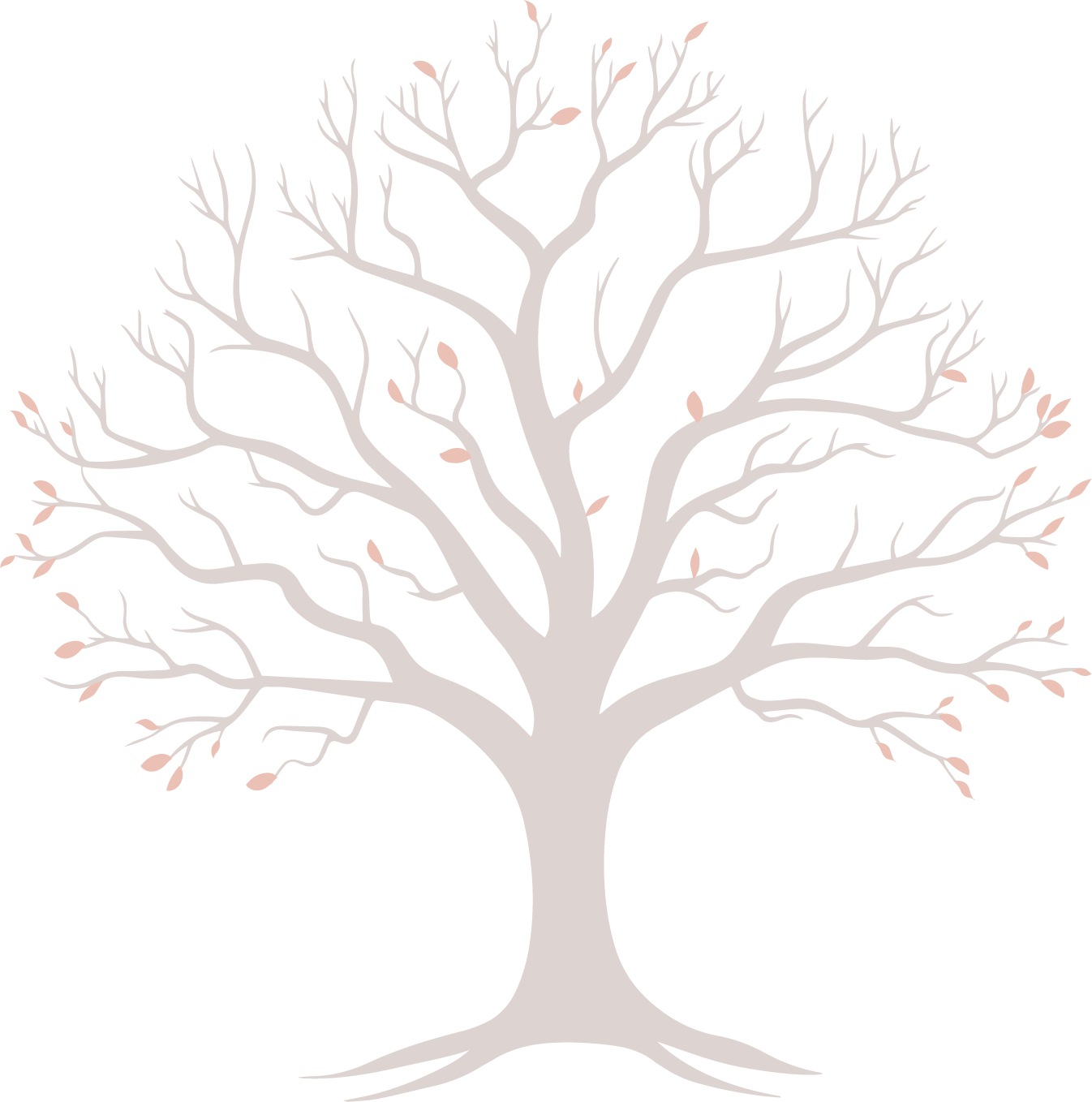 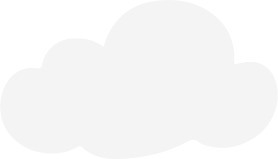 Why It’s Important?
Understanding family connections
Learning about heritage
Learning family traditions
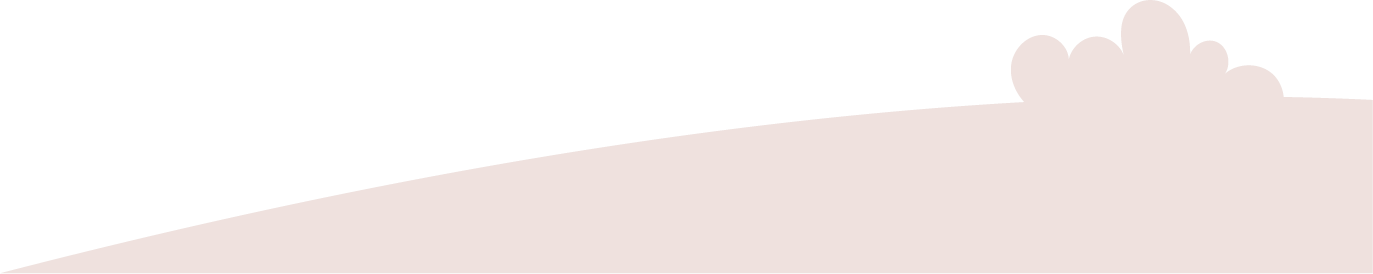 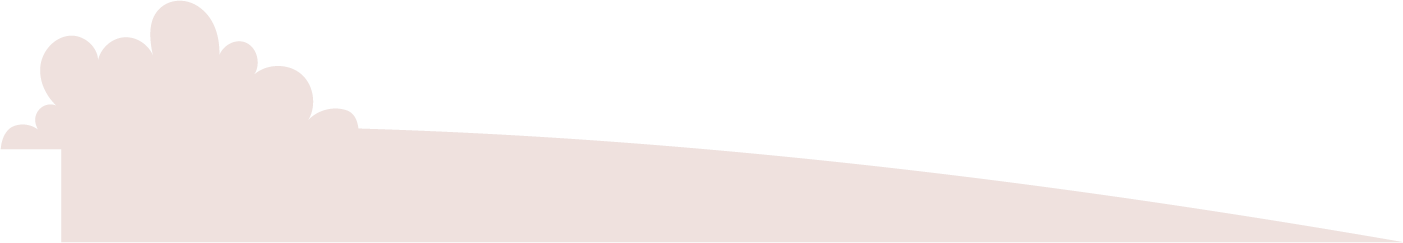 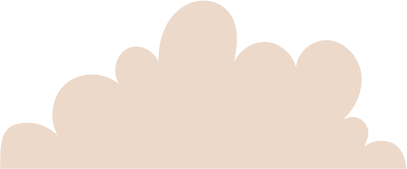 06/20
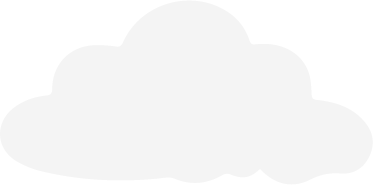 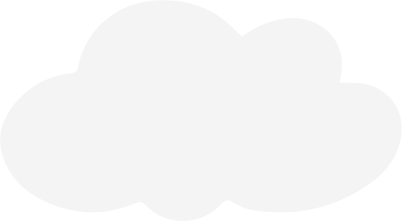 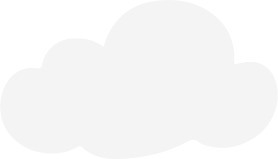 Awesome
Words
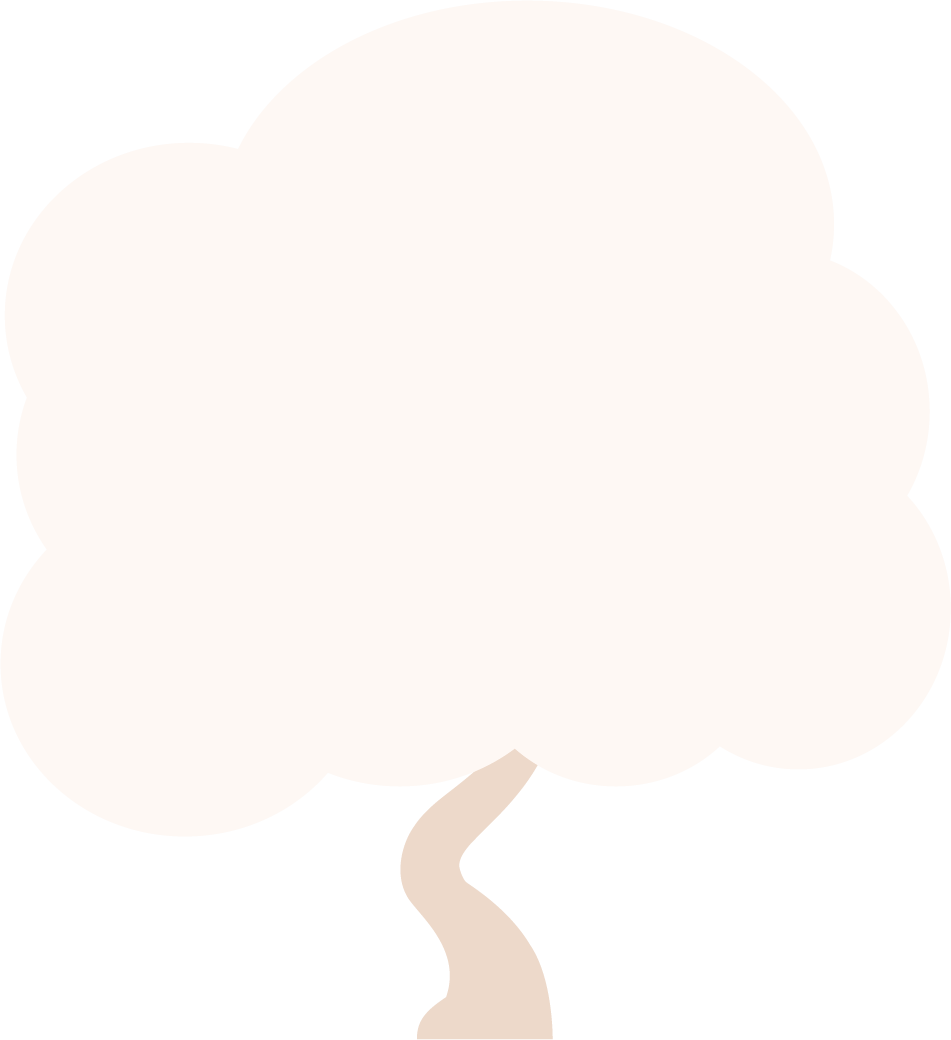 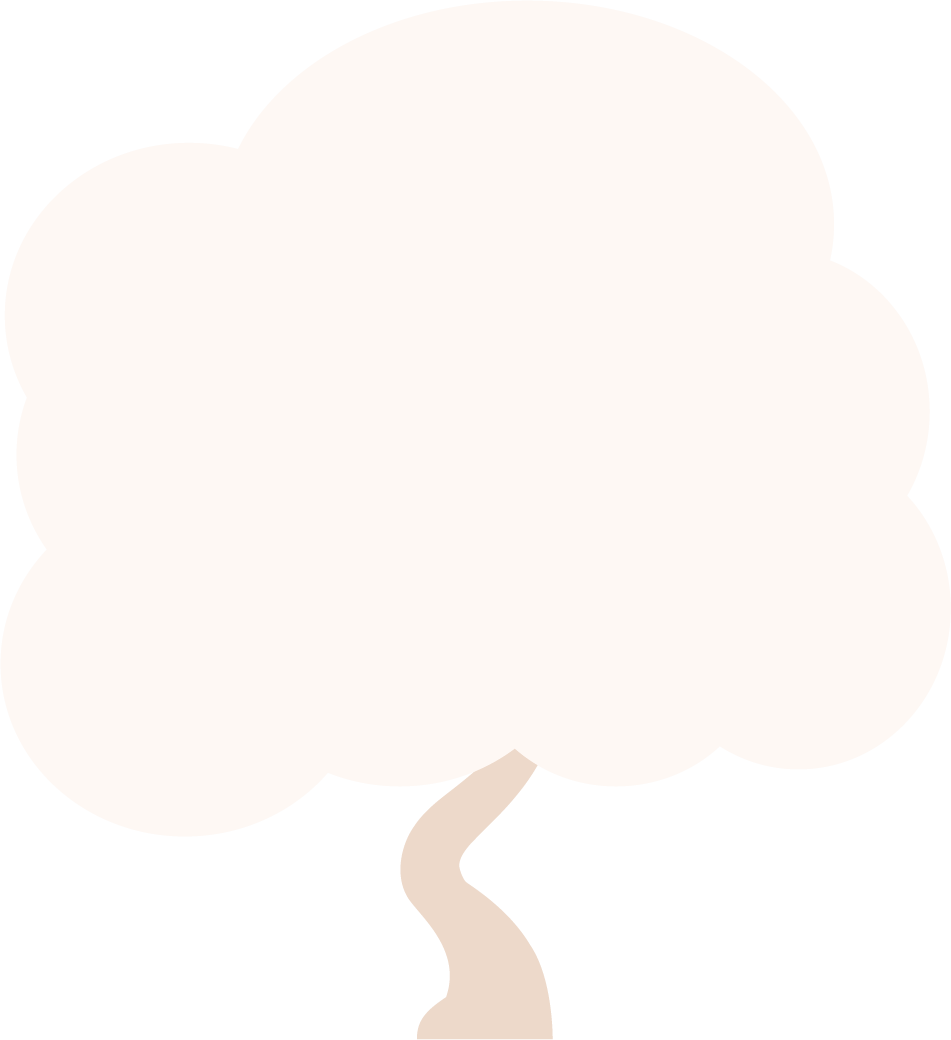 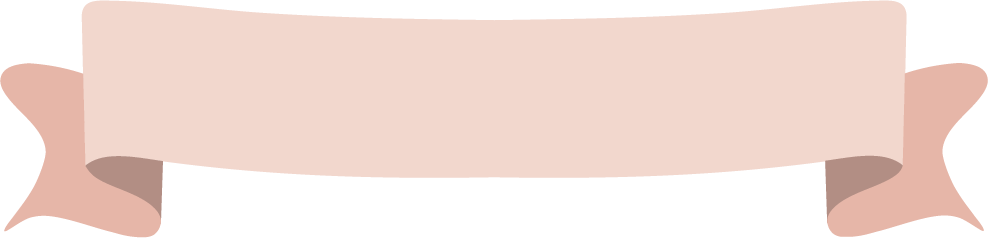 Add inspiring words about why family values ​​are so important.
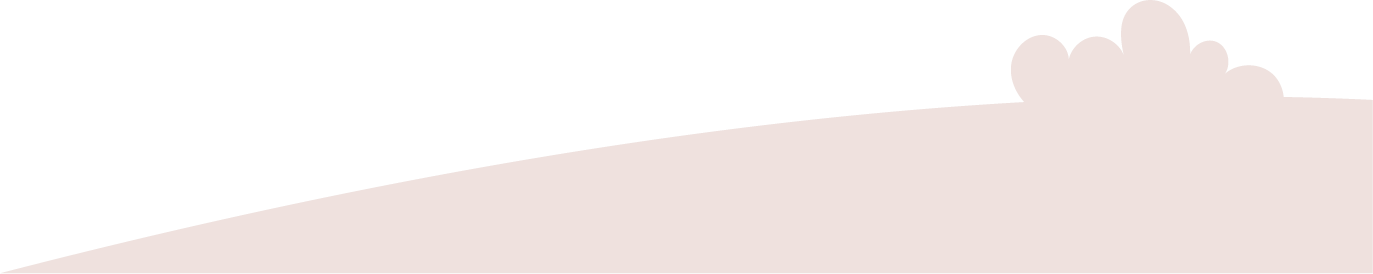 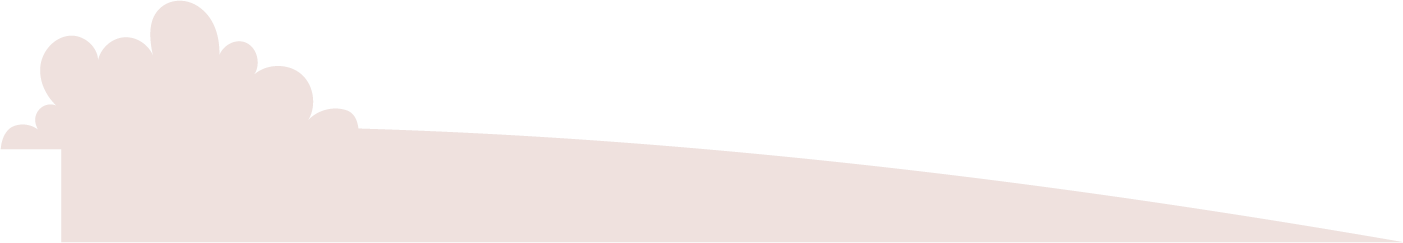 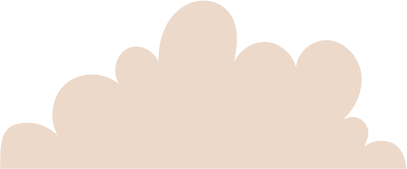 07/20
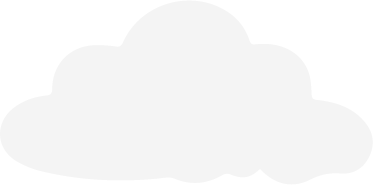 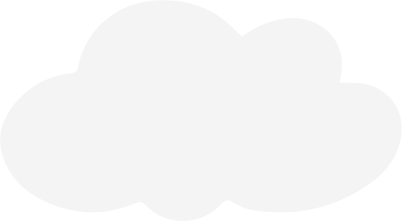 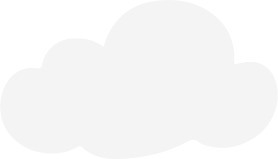 02 How to
Create a Family Tree
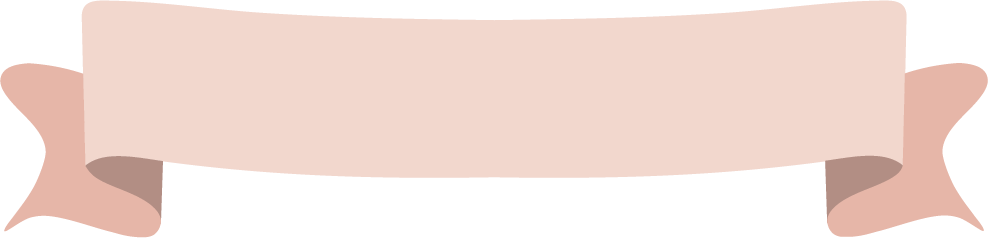 Steps to start researching and organizing information.
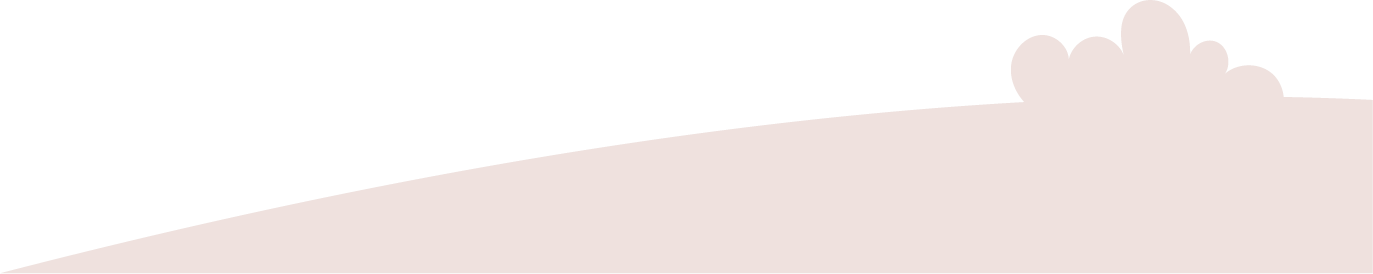 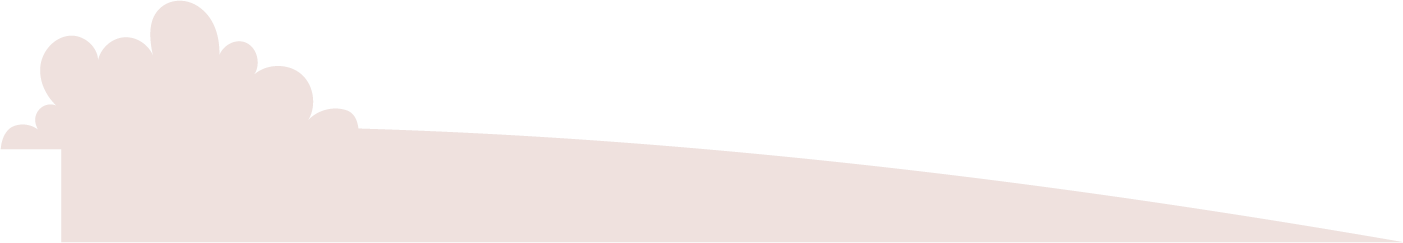 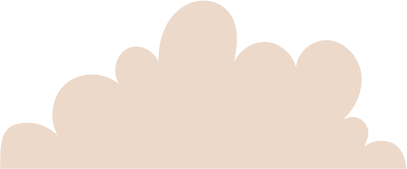 08/20
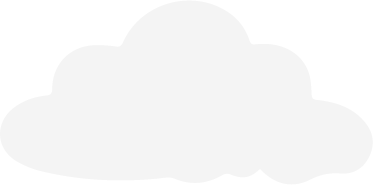 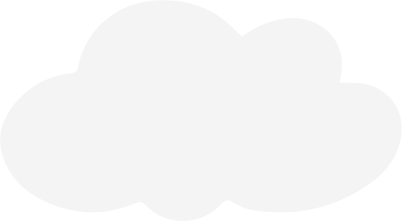 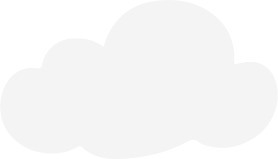 Step 01
Dad
Me
Brother
Mom
Make an initial diagram of the closest relatives: 
parents, brothers and sisters, grandparents.
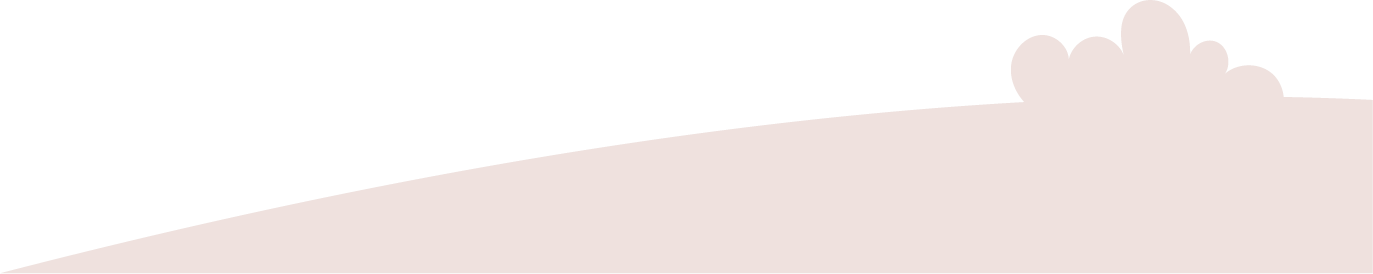 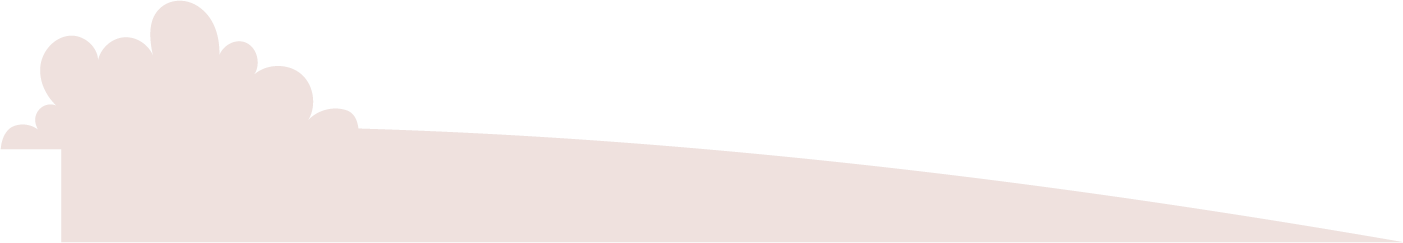 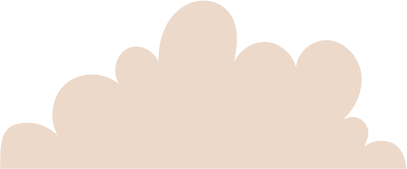 09/20
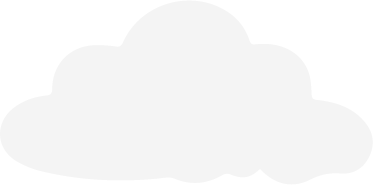 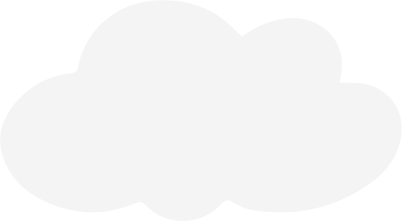 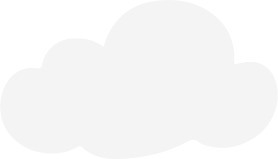 Example Basic Family Members
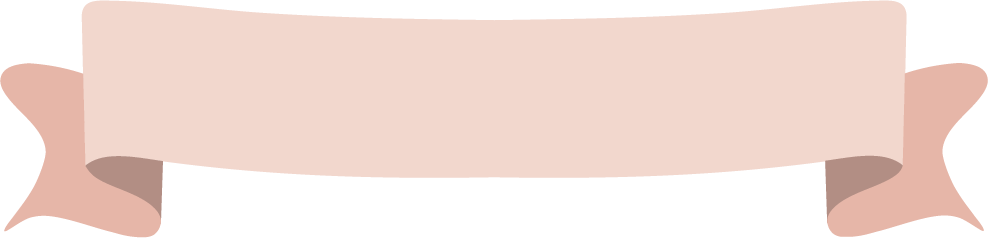 Simple diagram with labels.
Grandpa
Grandpa
Dad
Grandmother
Grandmother
Me
Brother
Mom
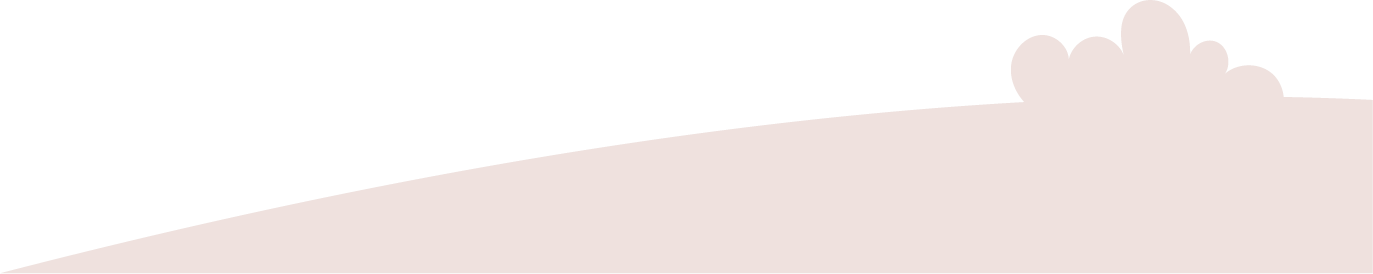 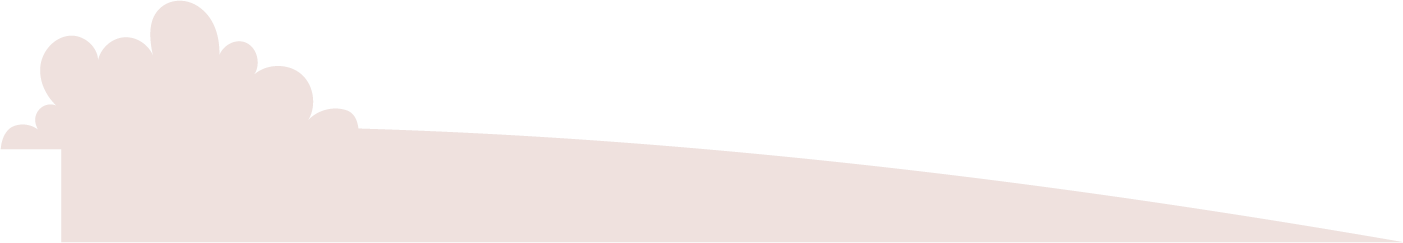 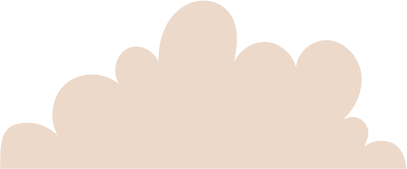 10/20
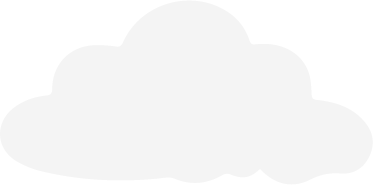 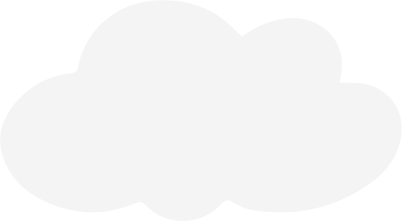 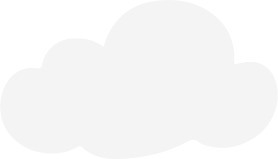 Step 02
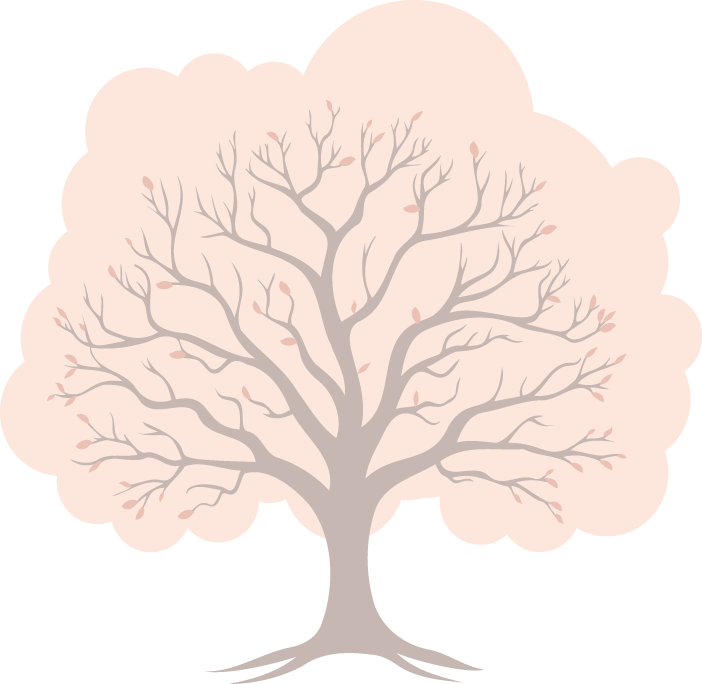 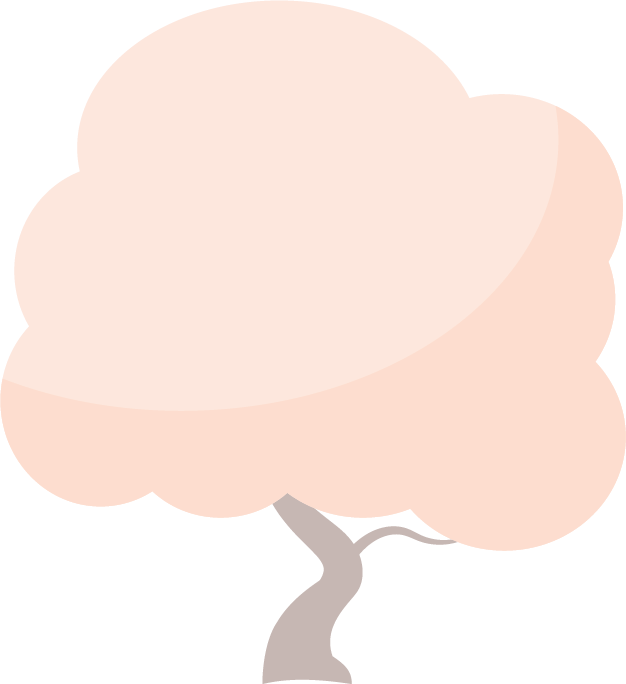 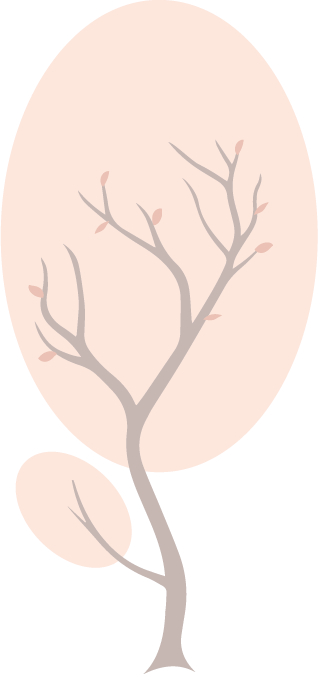 Choose an illustration, a photo of a tree that you like.
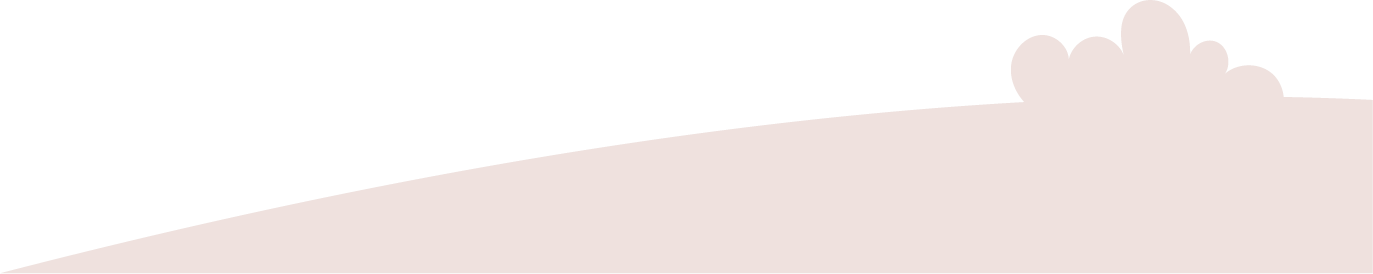 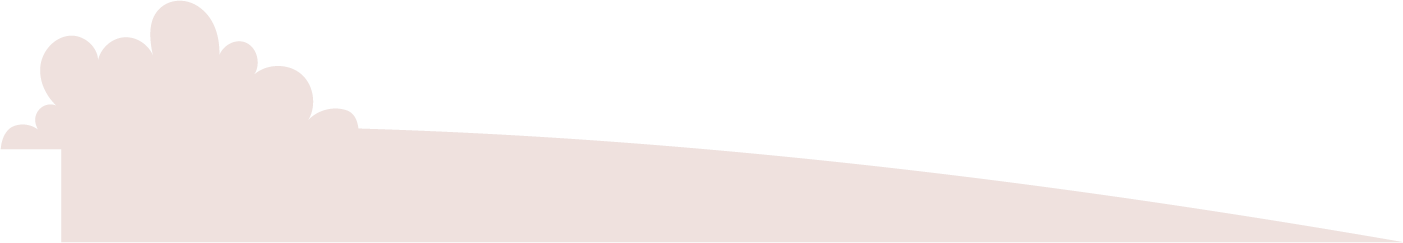 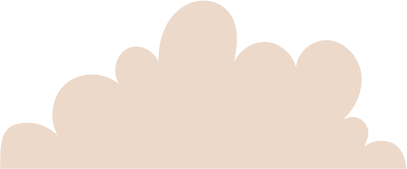 11/20
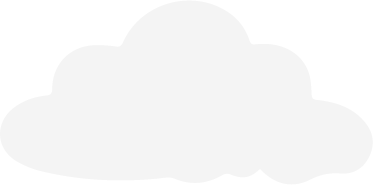 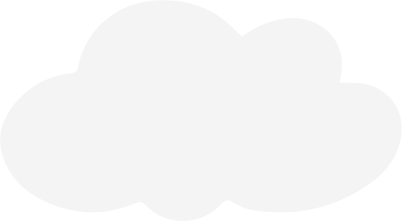 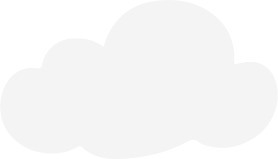 Step 03
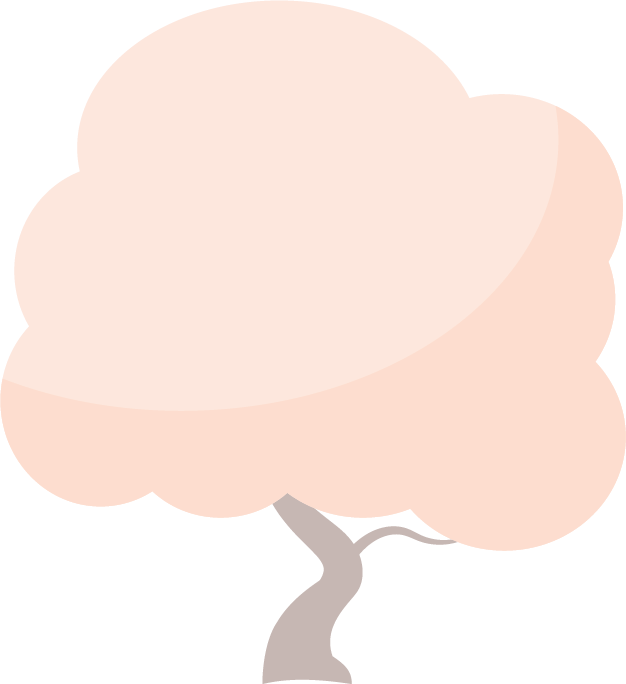 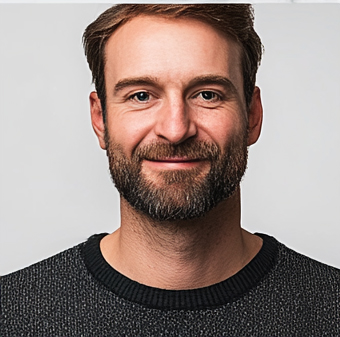 +
+
Dad
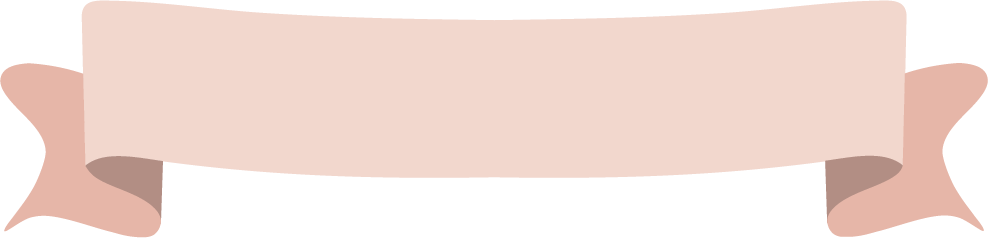 Dad
Transfer the family chart to the tree and add a photo.
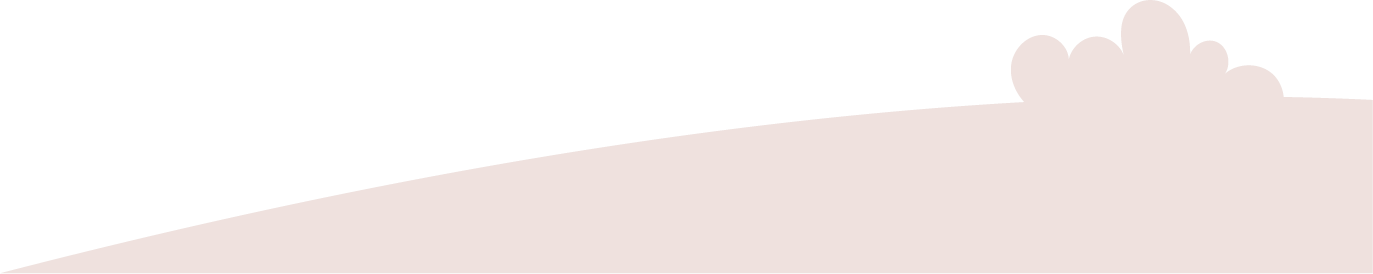 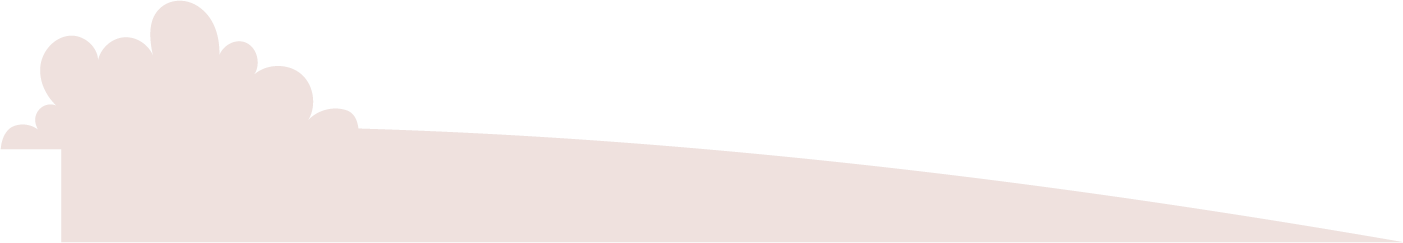 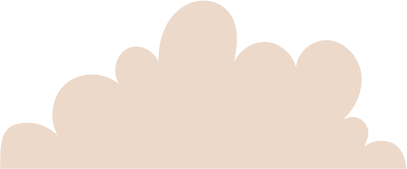 12/20
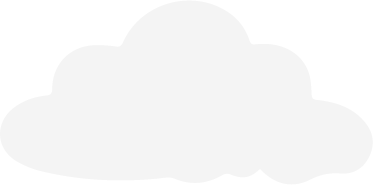 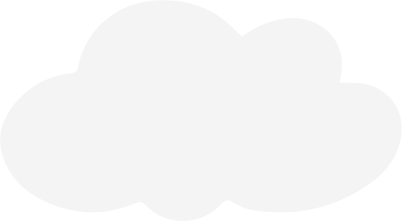 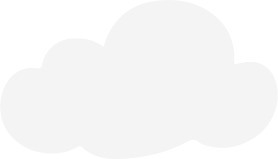 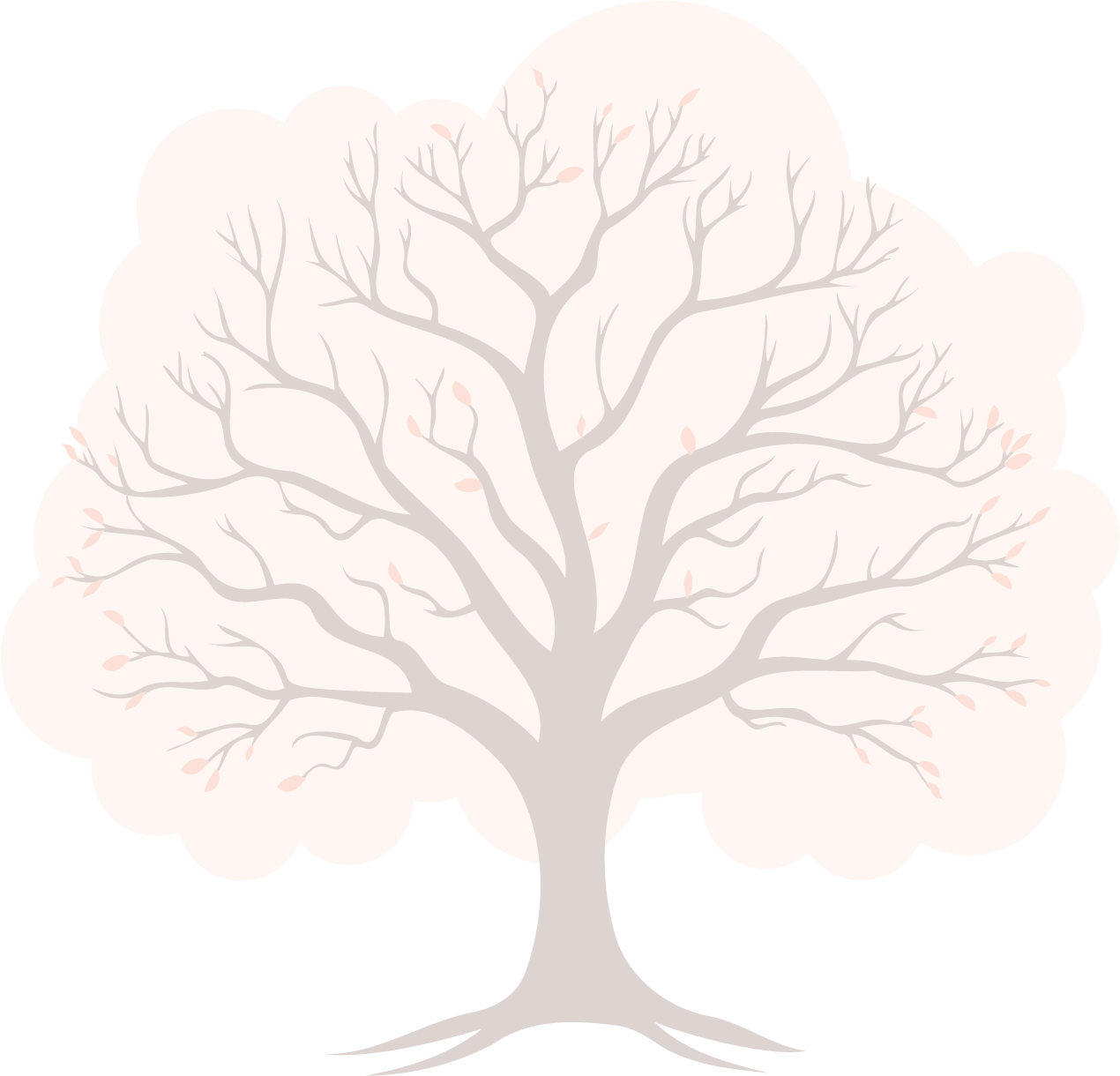 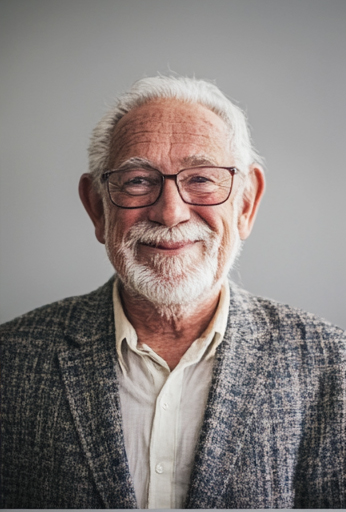 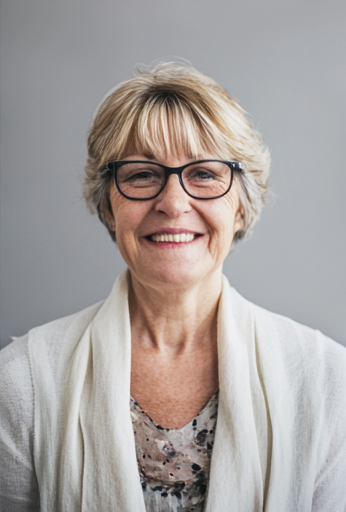 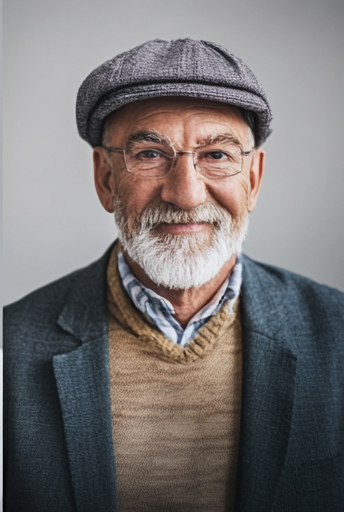 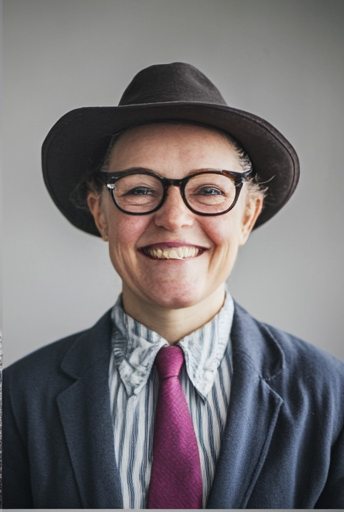 My 
Family Tree
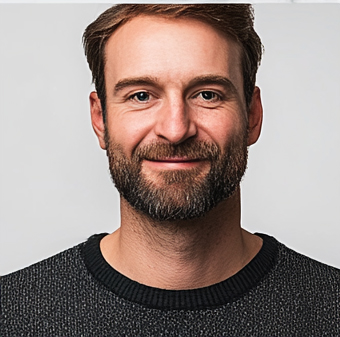 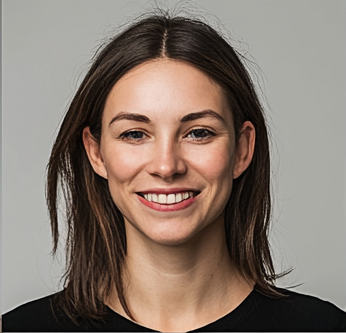 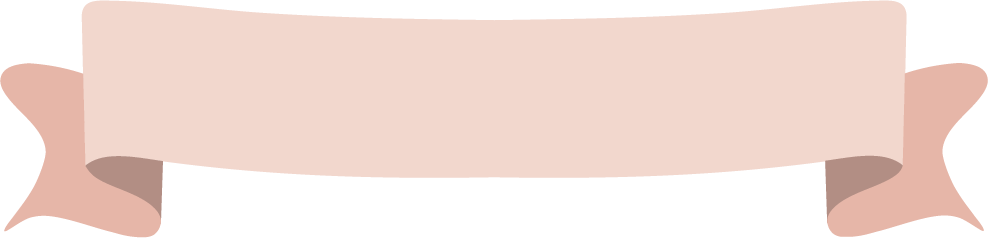 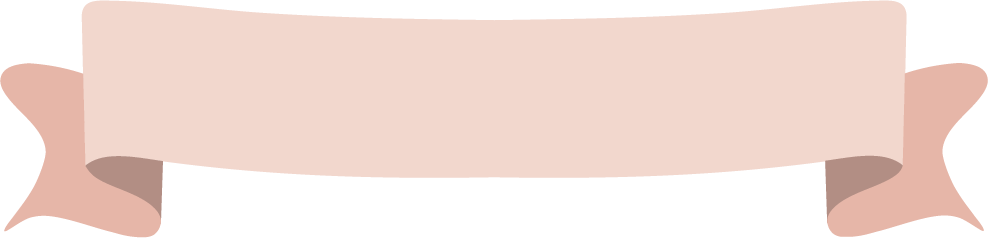 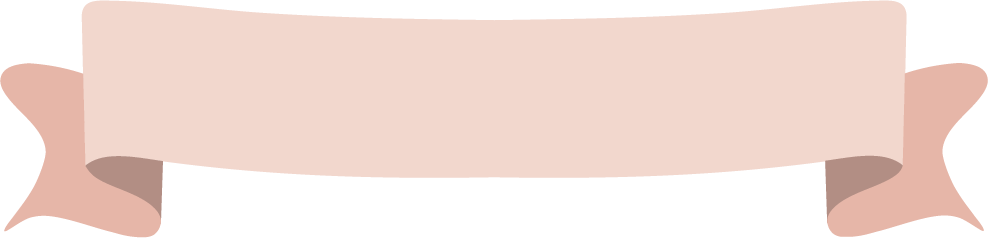 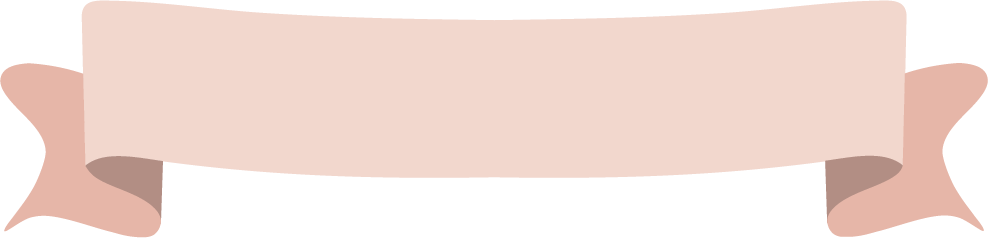 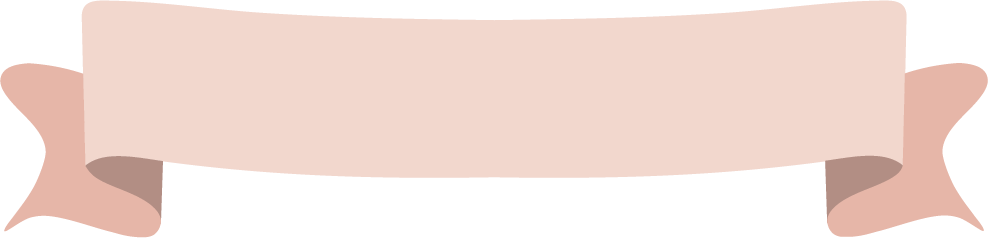 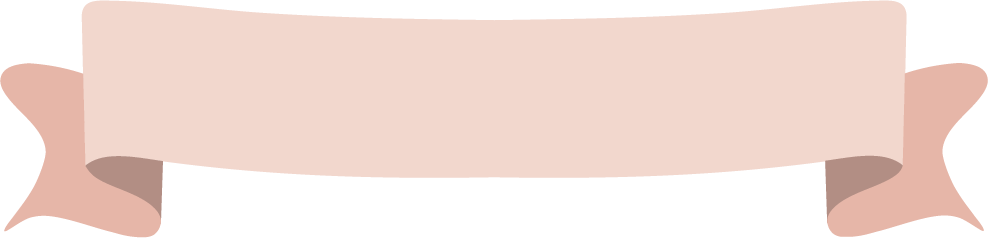 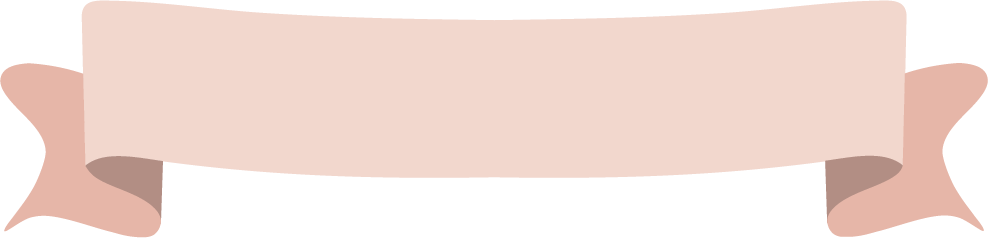 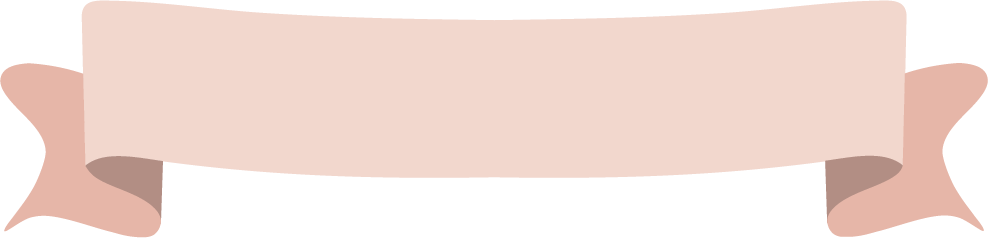 Grandmother
Grandmother
Grandpa
Grandpa
Brother
It's Me
Dad
Mom
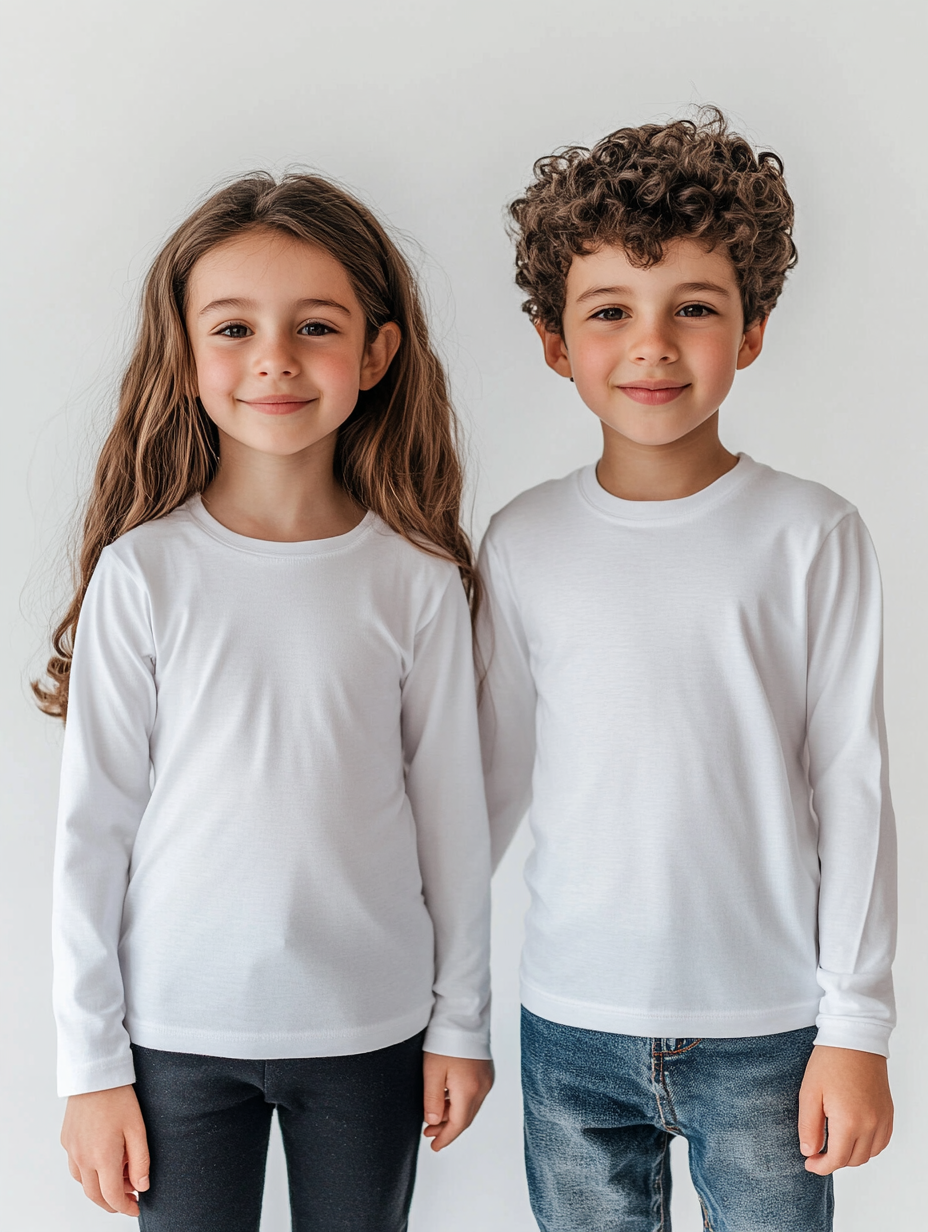 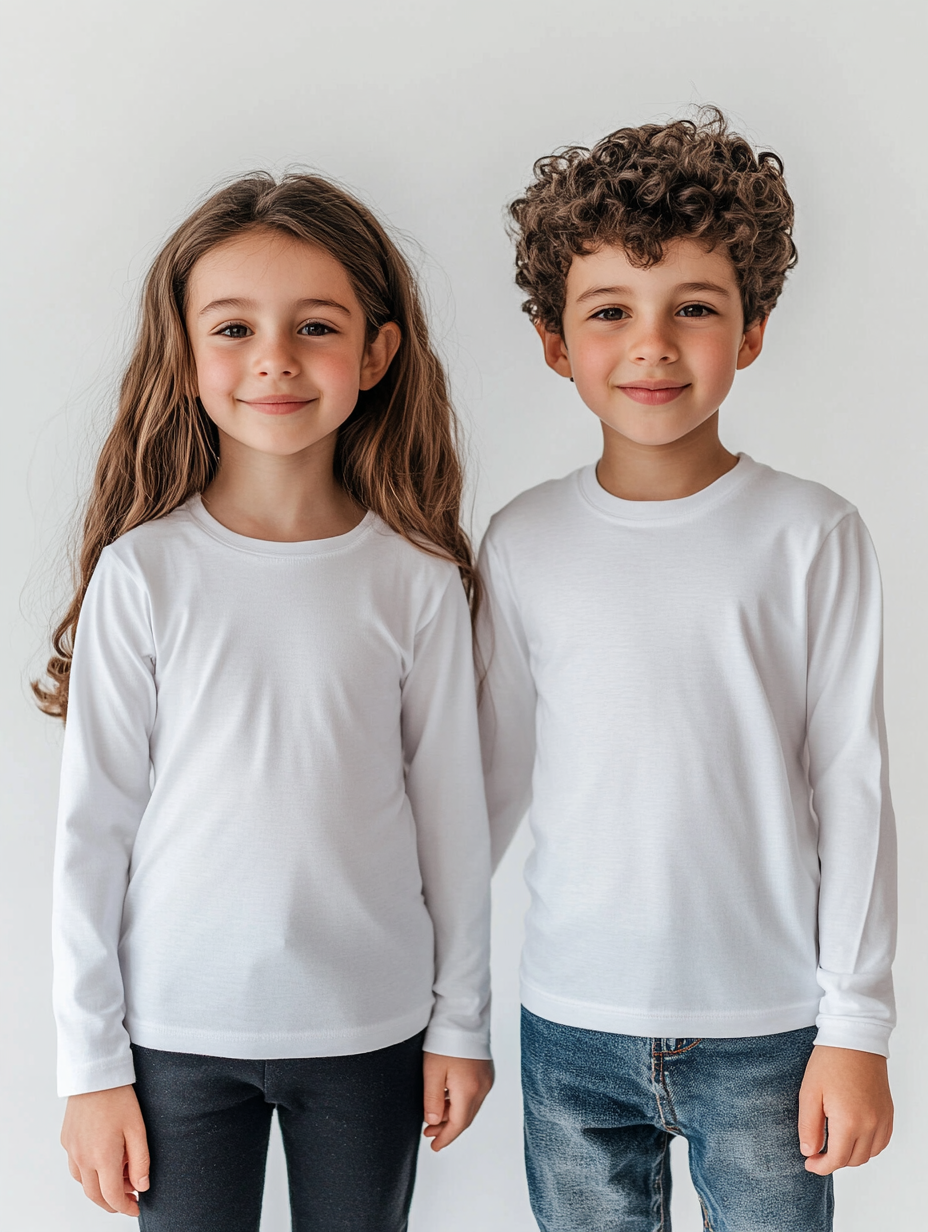 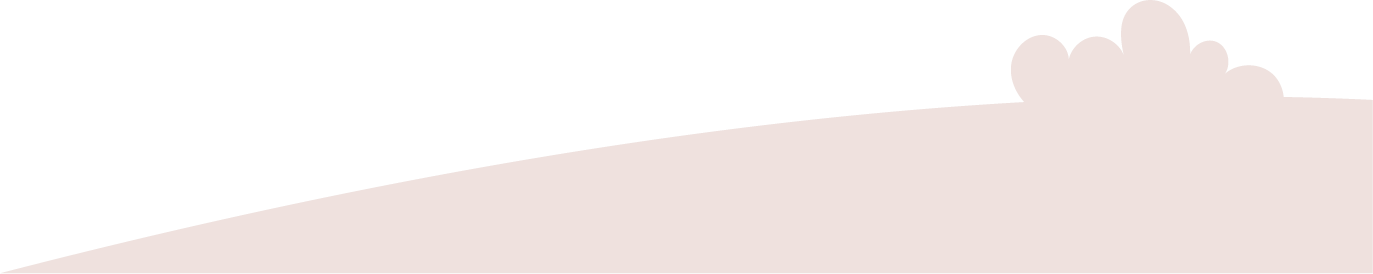 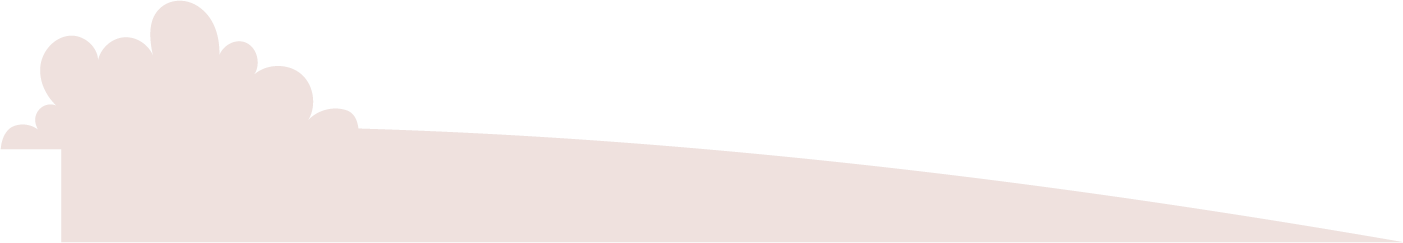 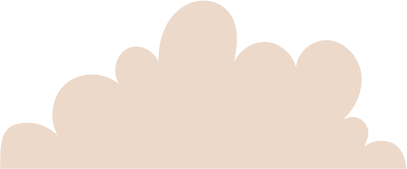 13/20
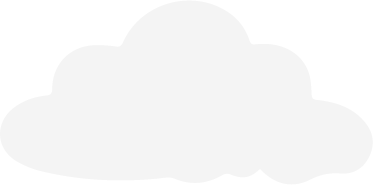 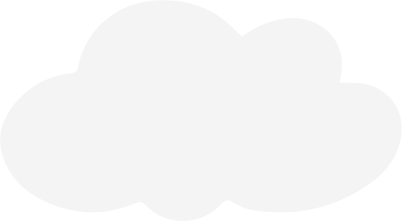 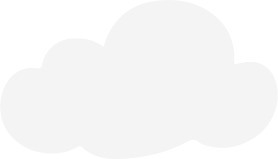 03 Additional 
Information
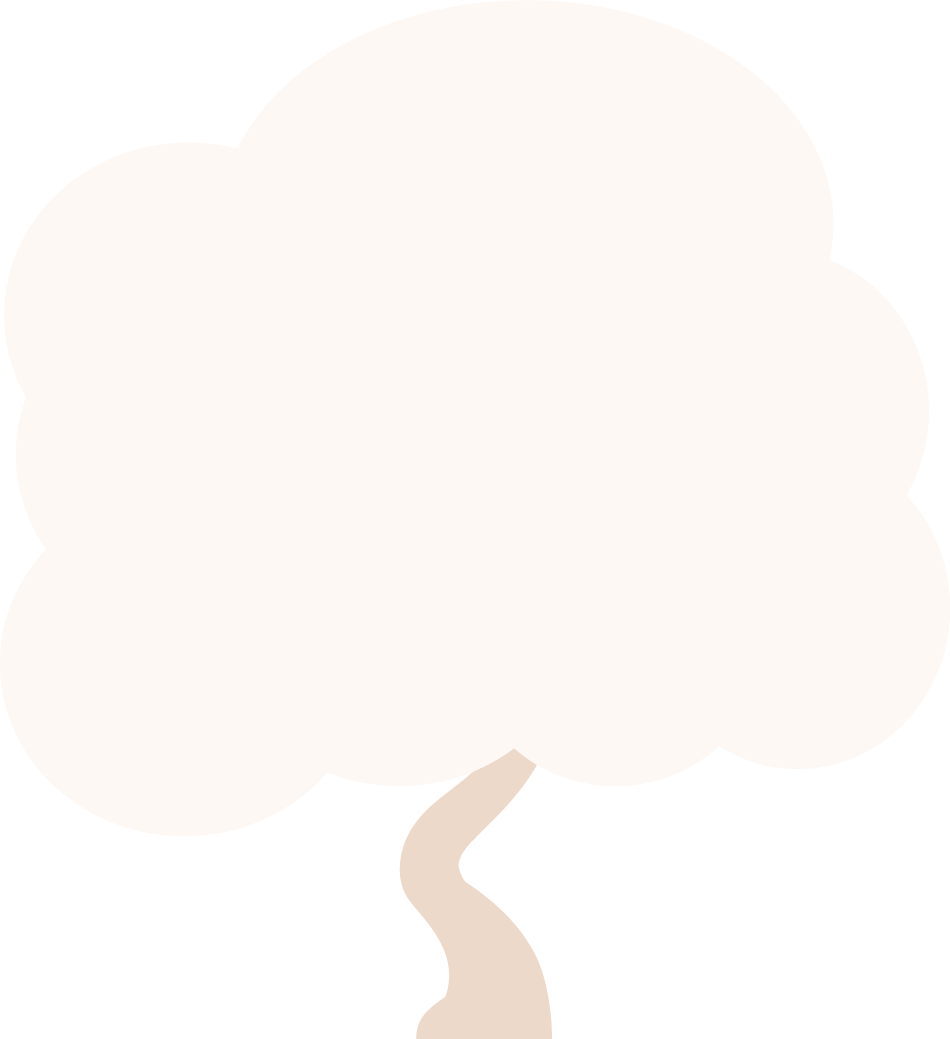 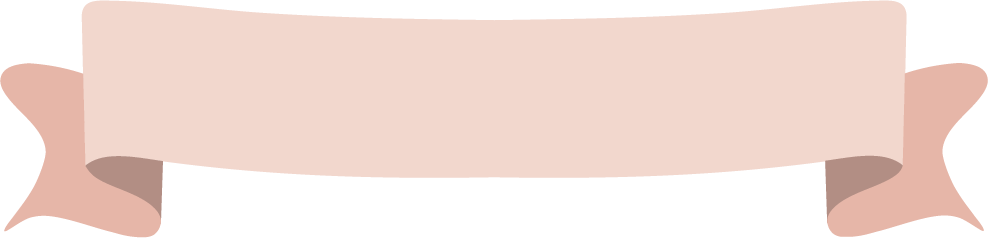 Add slides with additional information about your family.
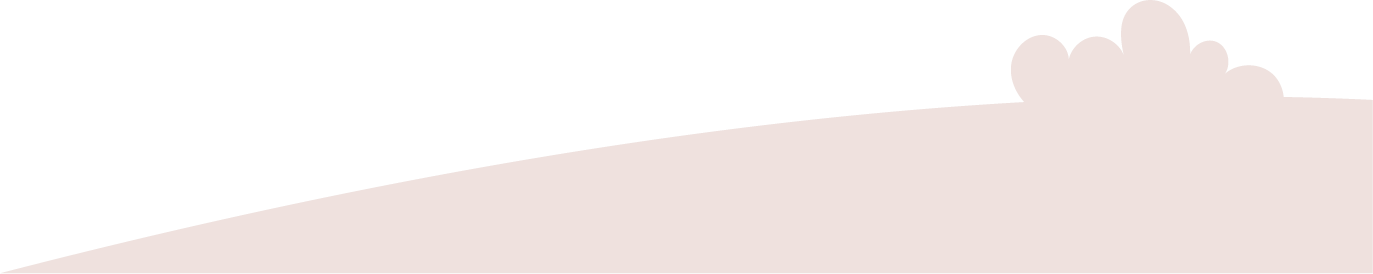 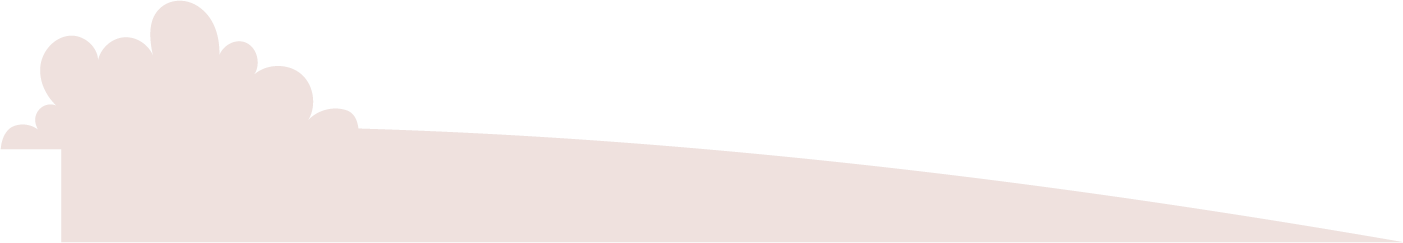 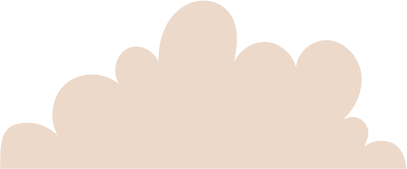 14/20
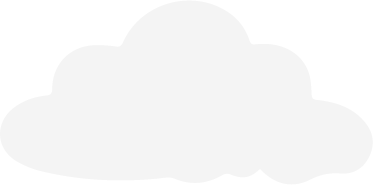 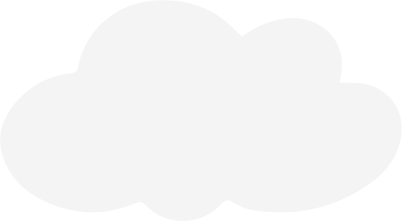 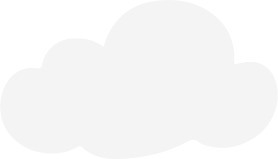 Step 04 - Additionally
Great-grandfather
Great-grandmother
Aunt
Uncle
Cousin
You can expand your family tree by adding family members, great-grandparents, uncles, aunts, cousins, siblings
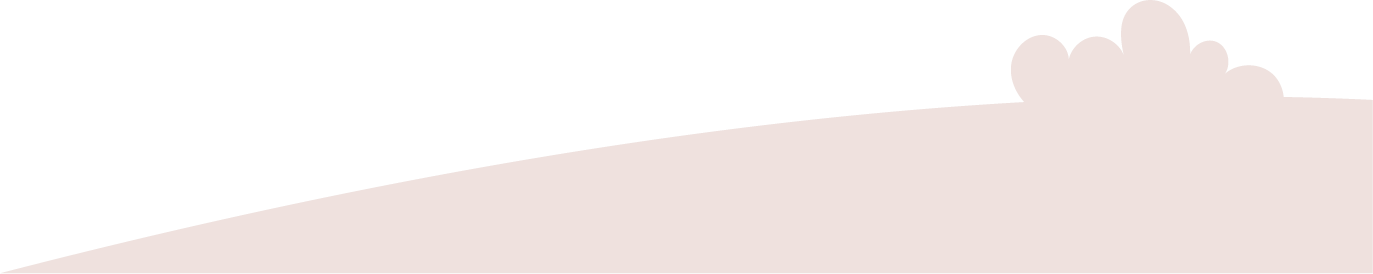 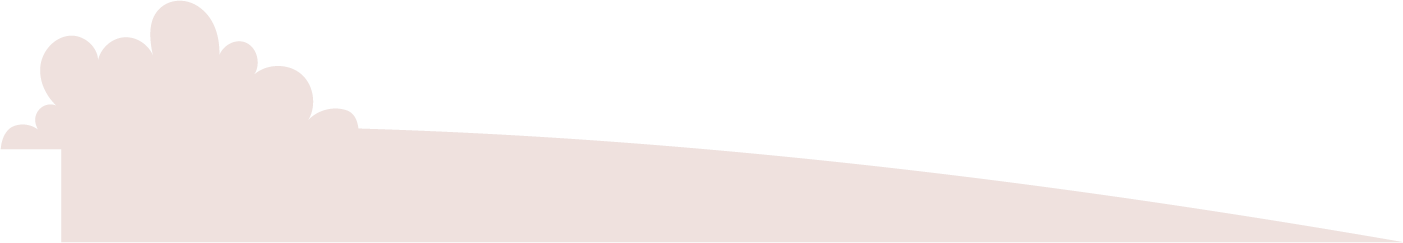 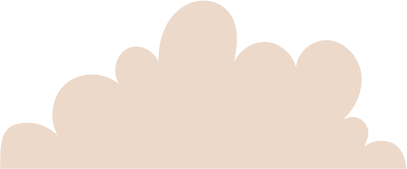 15/20
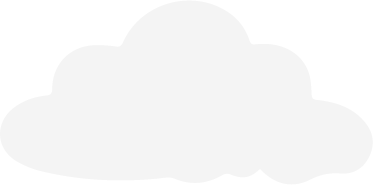 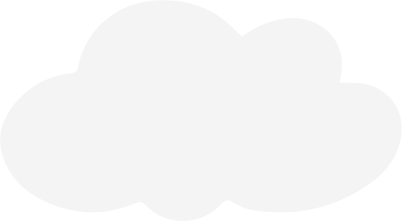 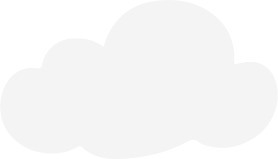 Extended Family
Great-grandfather
Aunt
Cousin
Grandpa
Great-grandmother
Cousin
Uncle
Great-grandfather
Grandmother
Dad
Me
Great-grandmother
Brother
Great-grandfather
Mom
Grandpa
Great-grandmother
Aunt
Great-grandfather
Cousin
Grandmother
Uncle
Great-grandmother
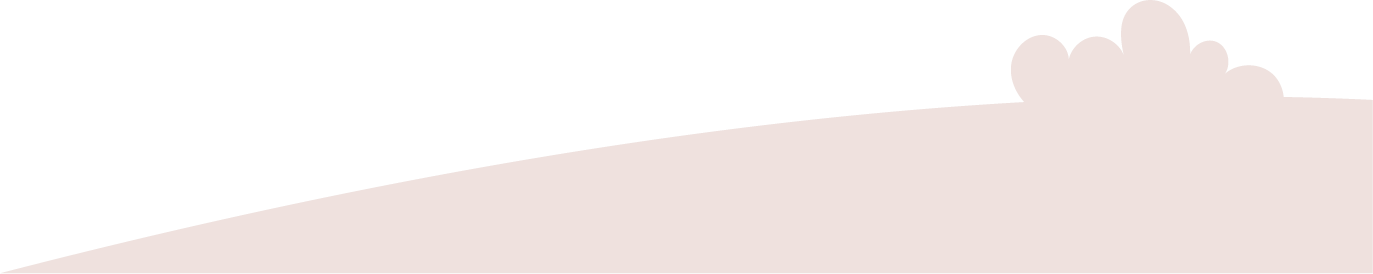 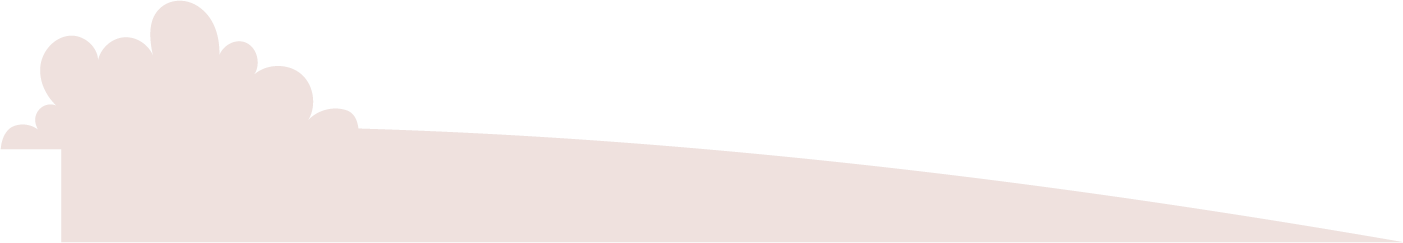 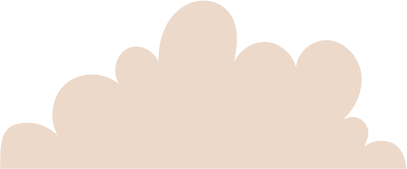 16/20
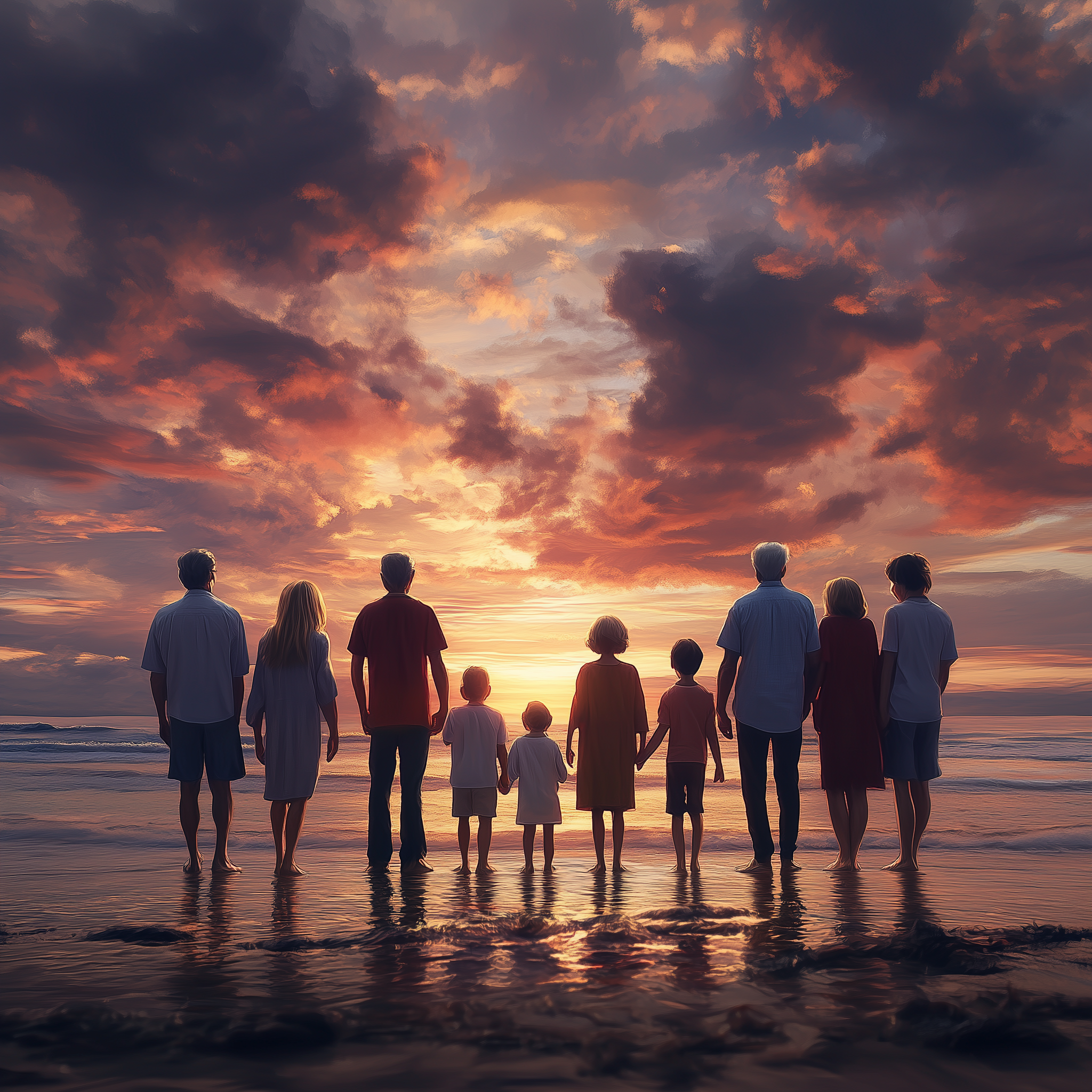 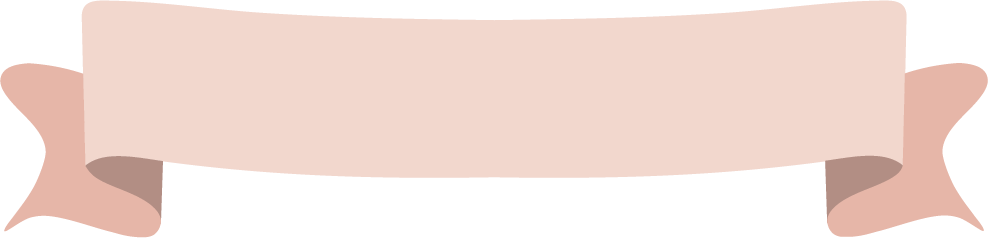 Sometimes a Good Picture is Worth a 1000 Words
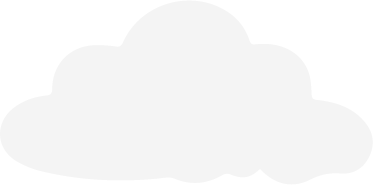 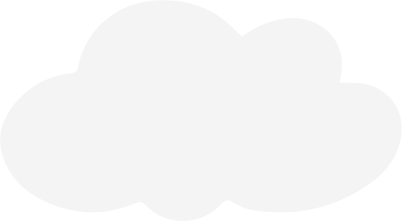 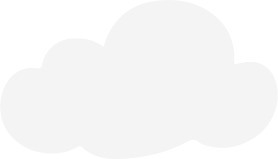 Generations of My Family
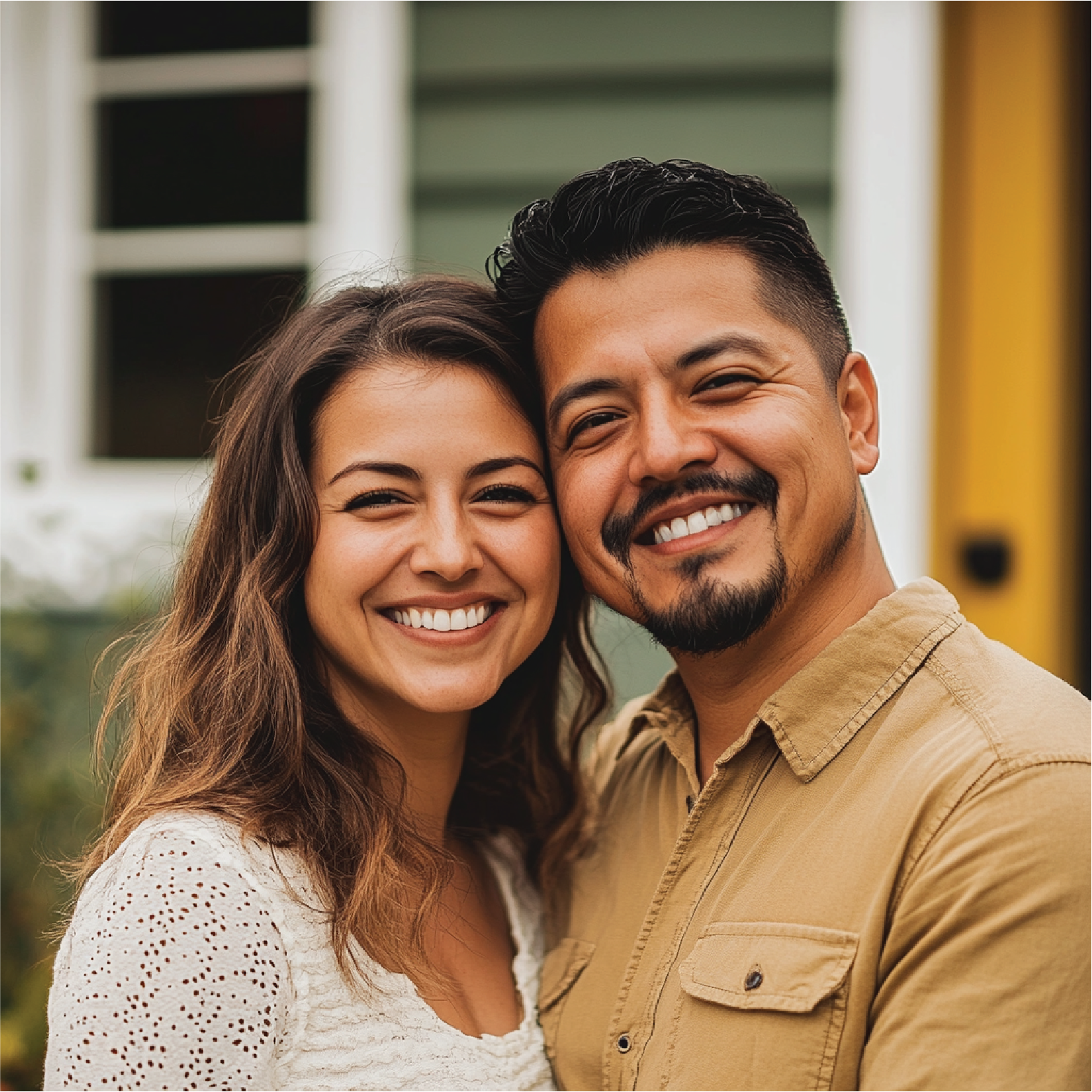 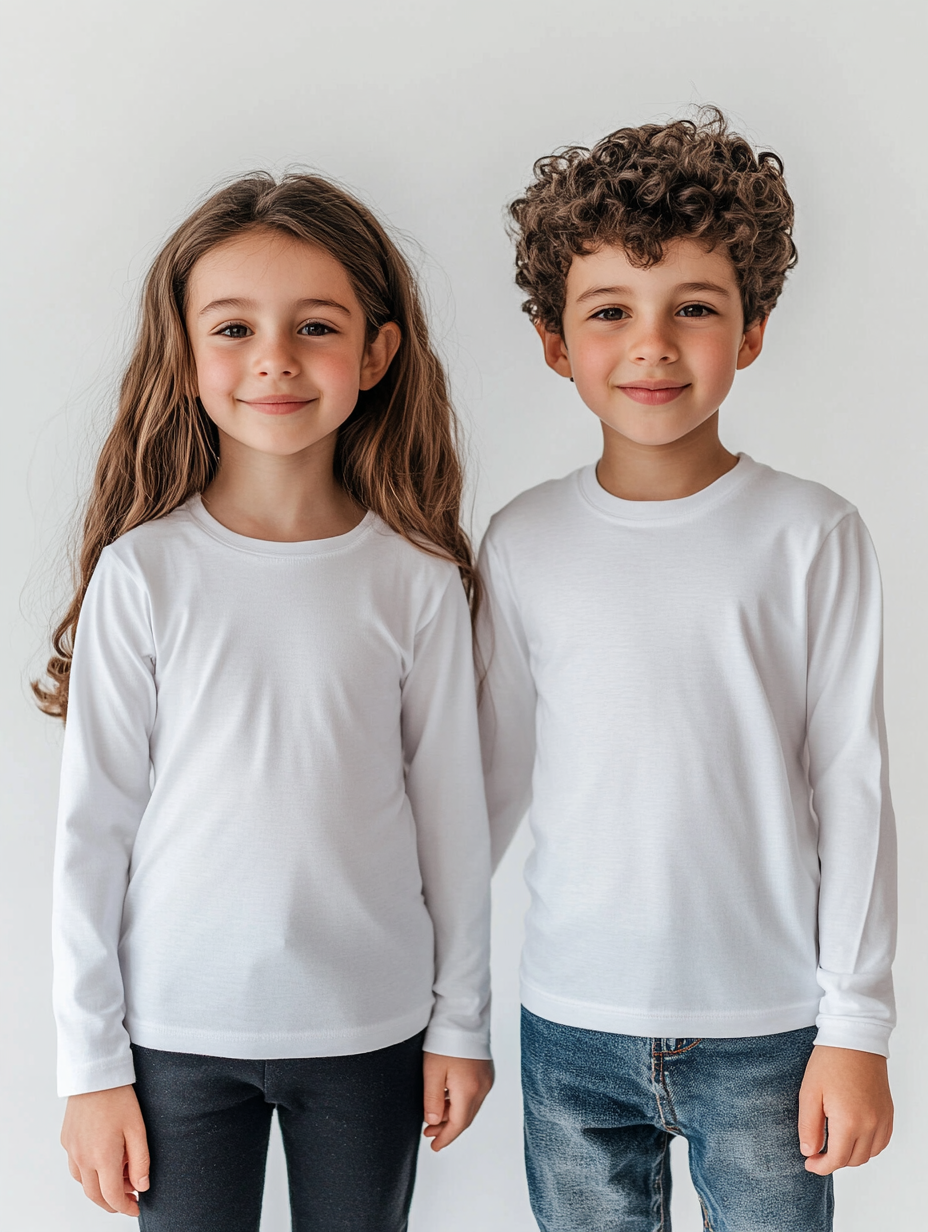 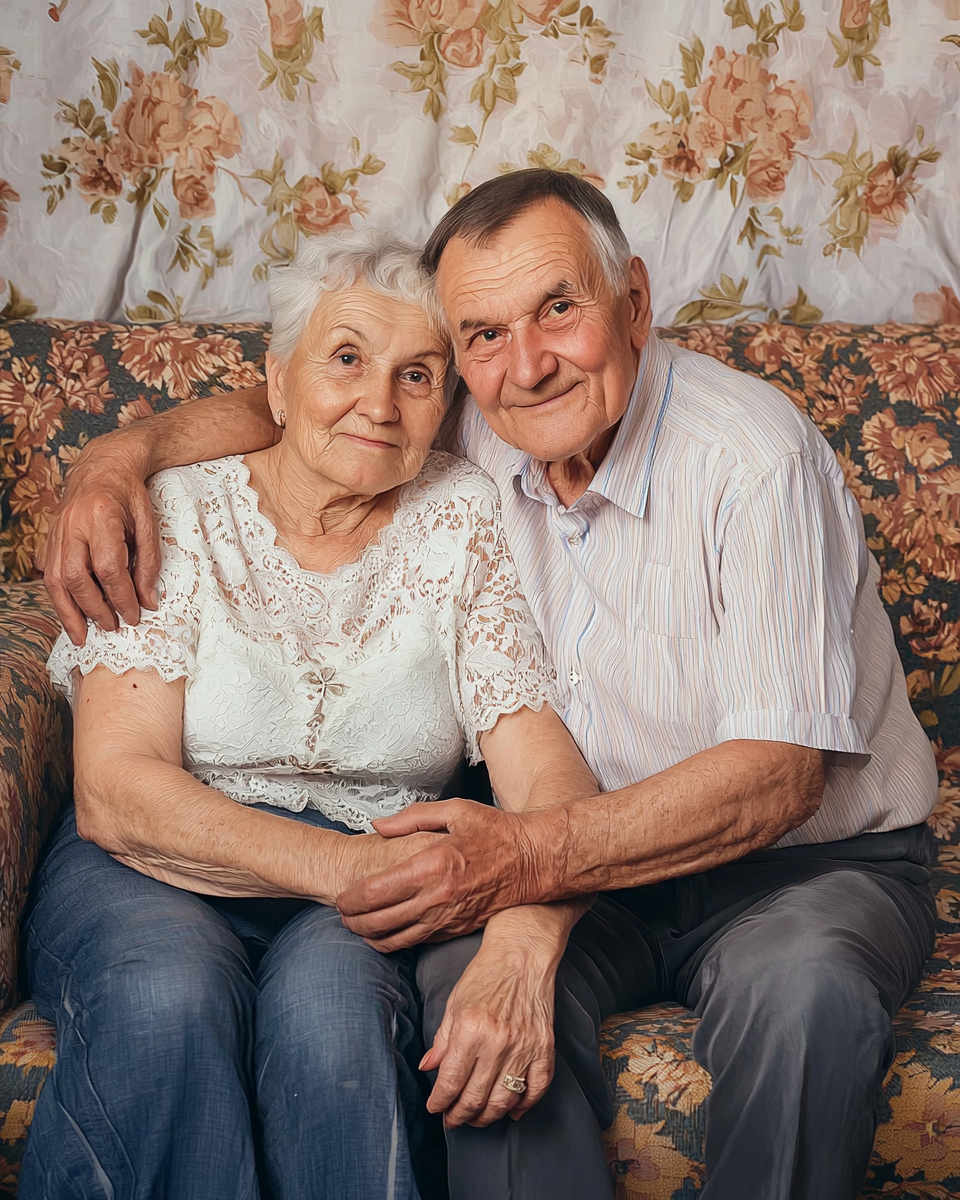 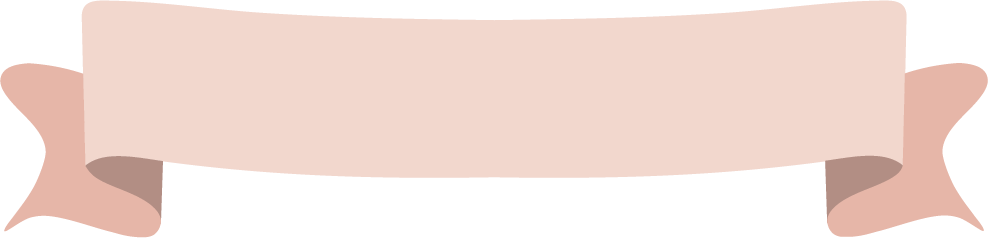 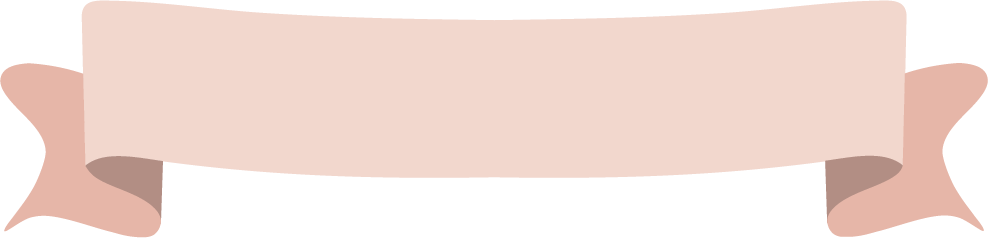 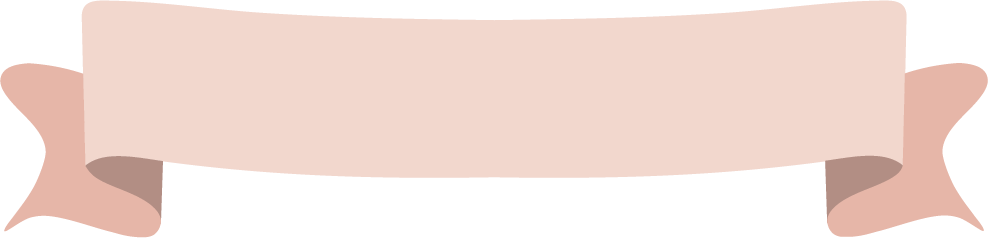 My Generation
Grandparents
Parents
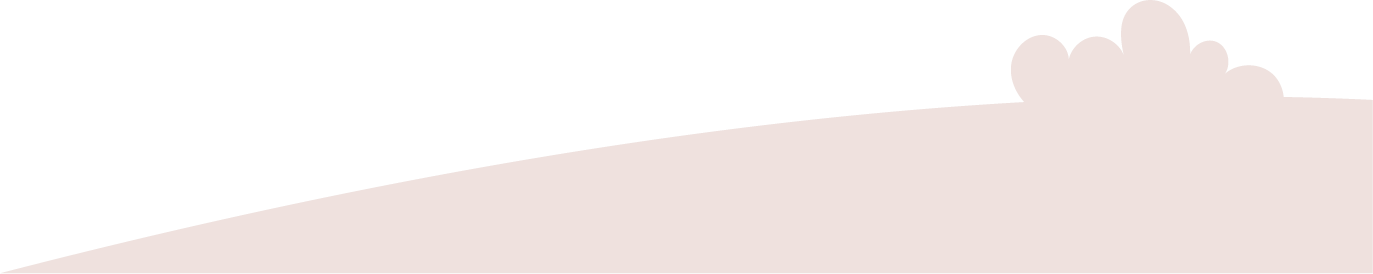 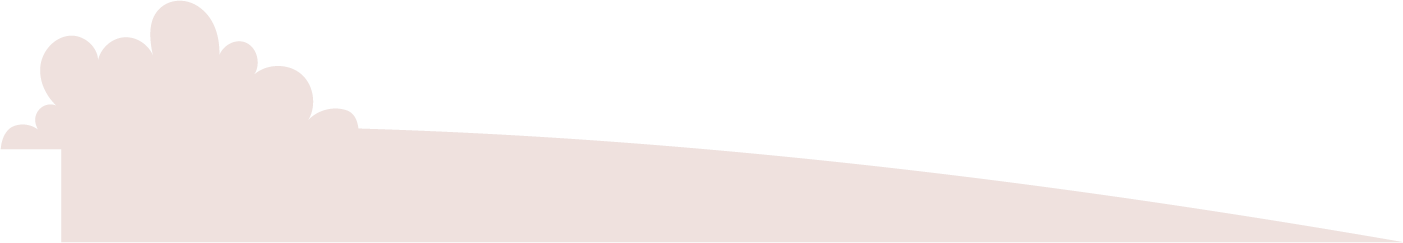 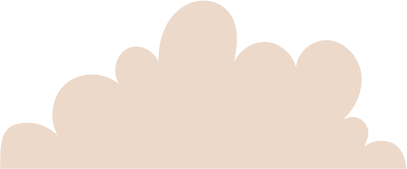 18/20
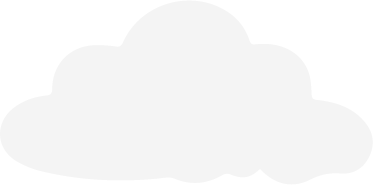 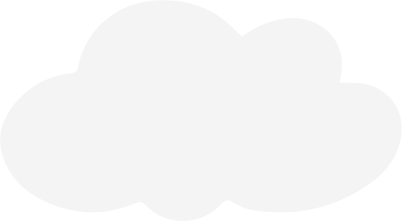 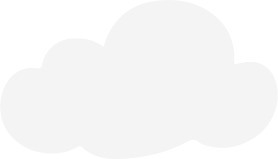 ”
On this slide, add a quote from someone famous about family values, about how 
important it is to know about your roots.
“
Someone famous
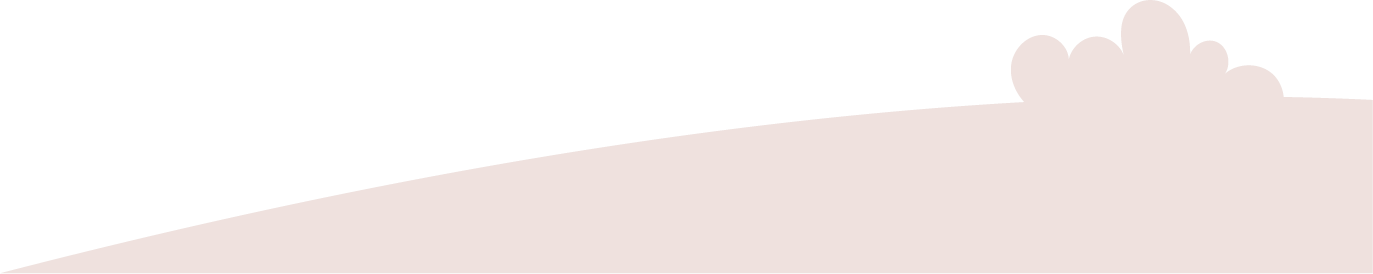 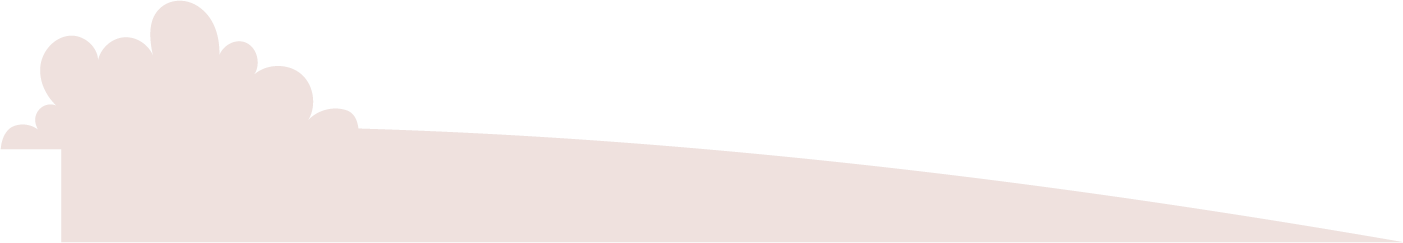 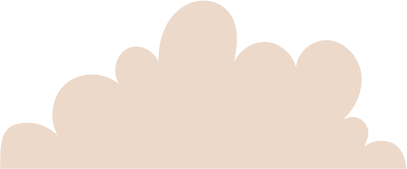 19/20
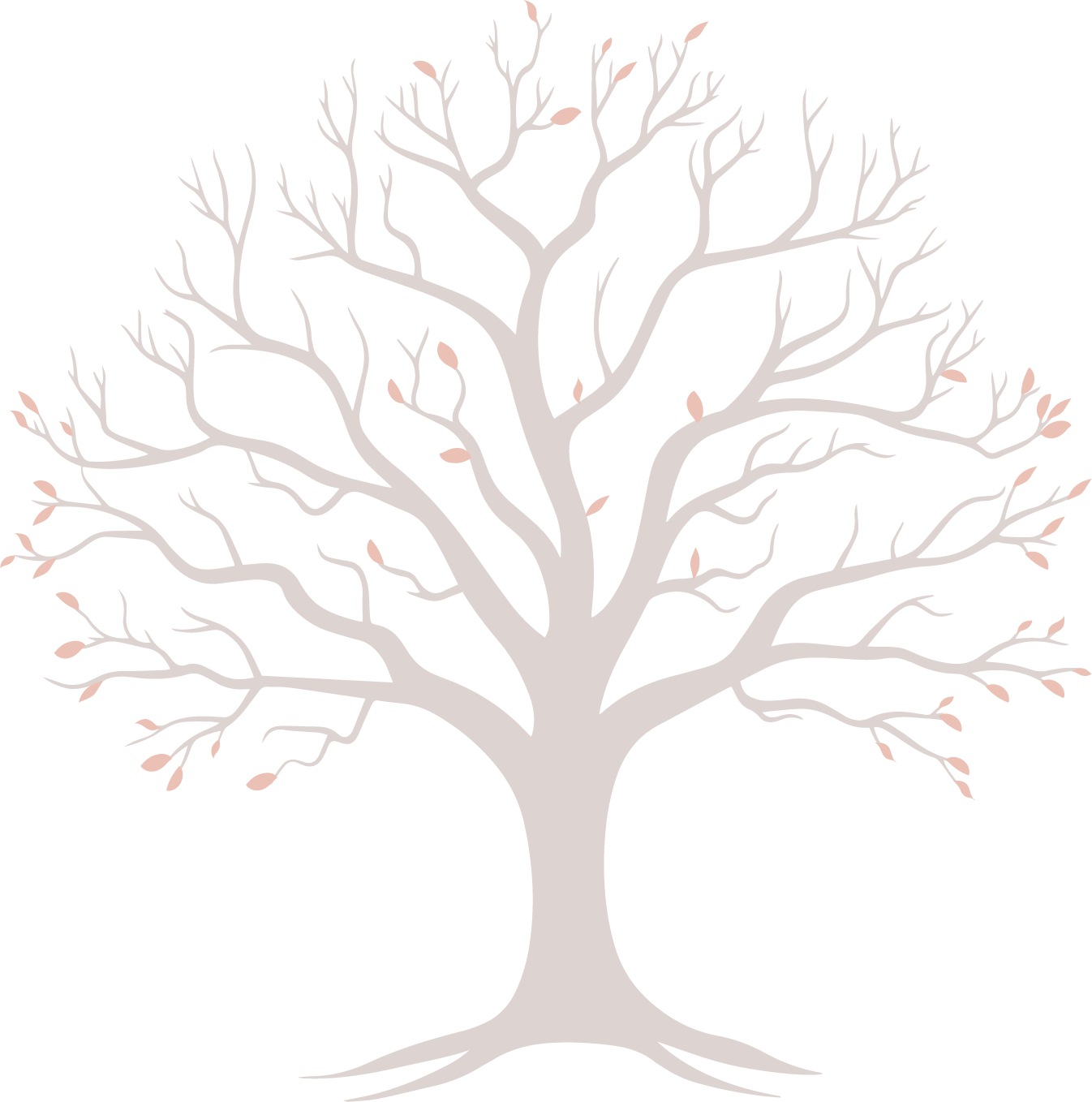 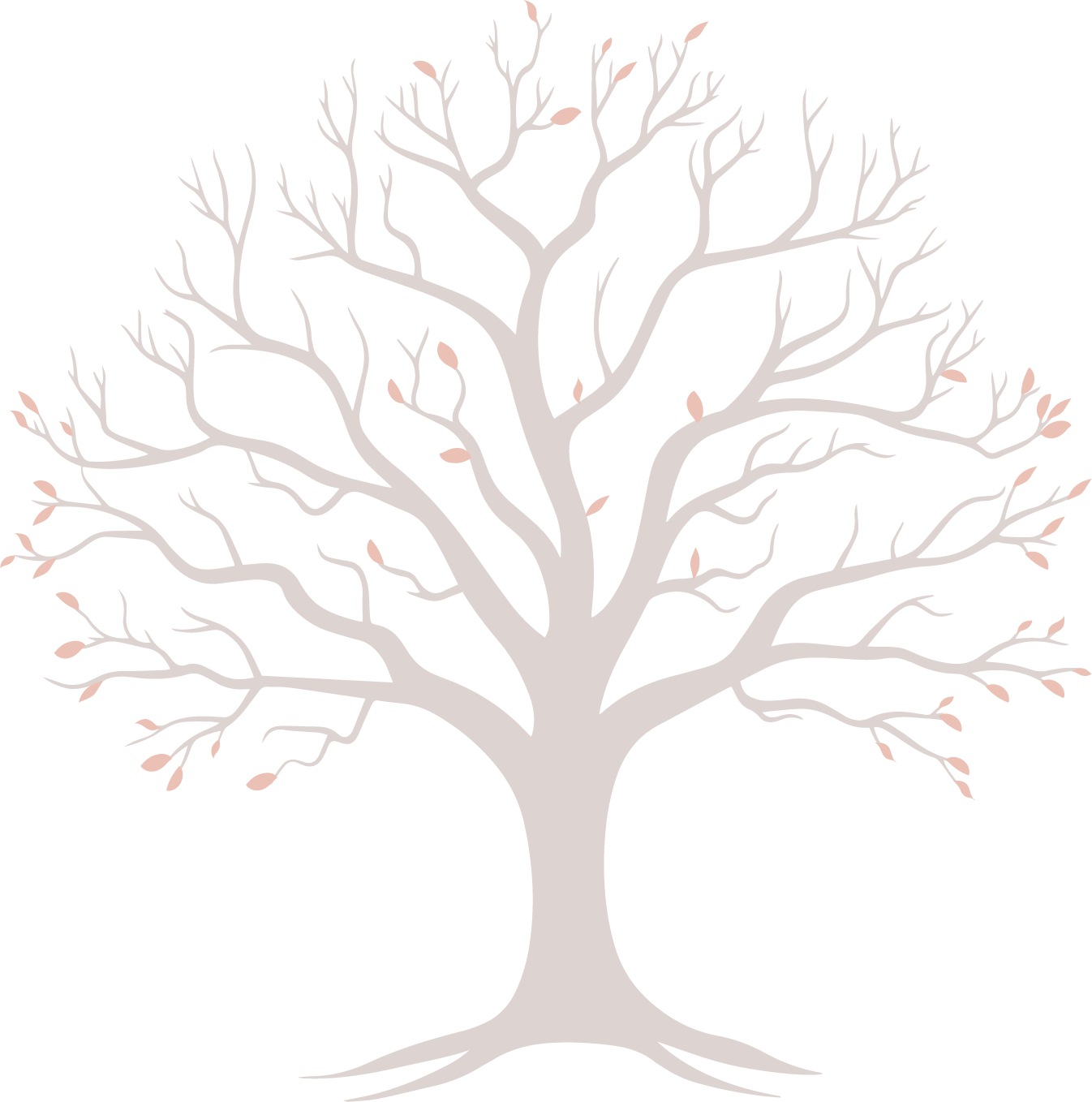 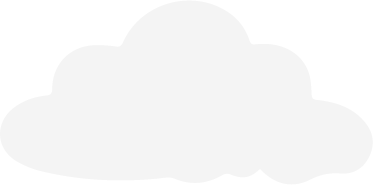 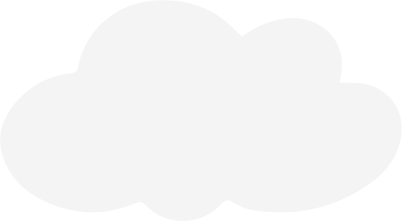 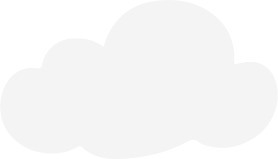 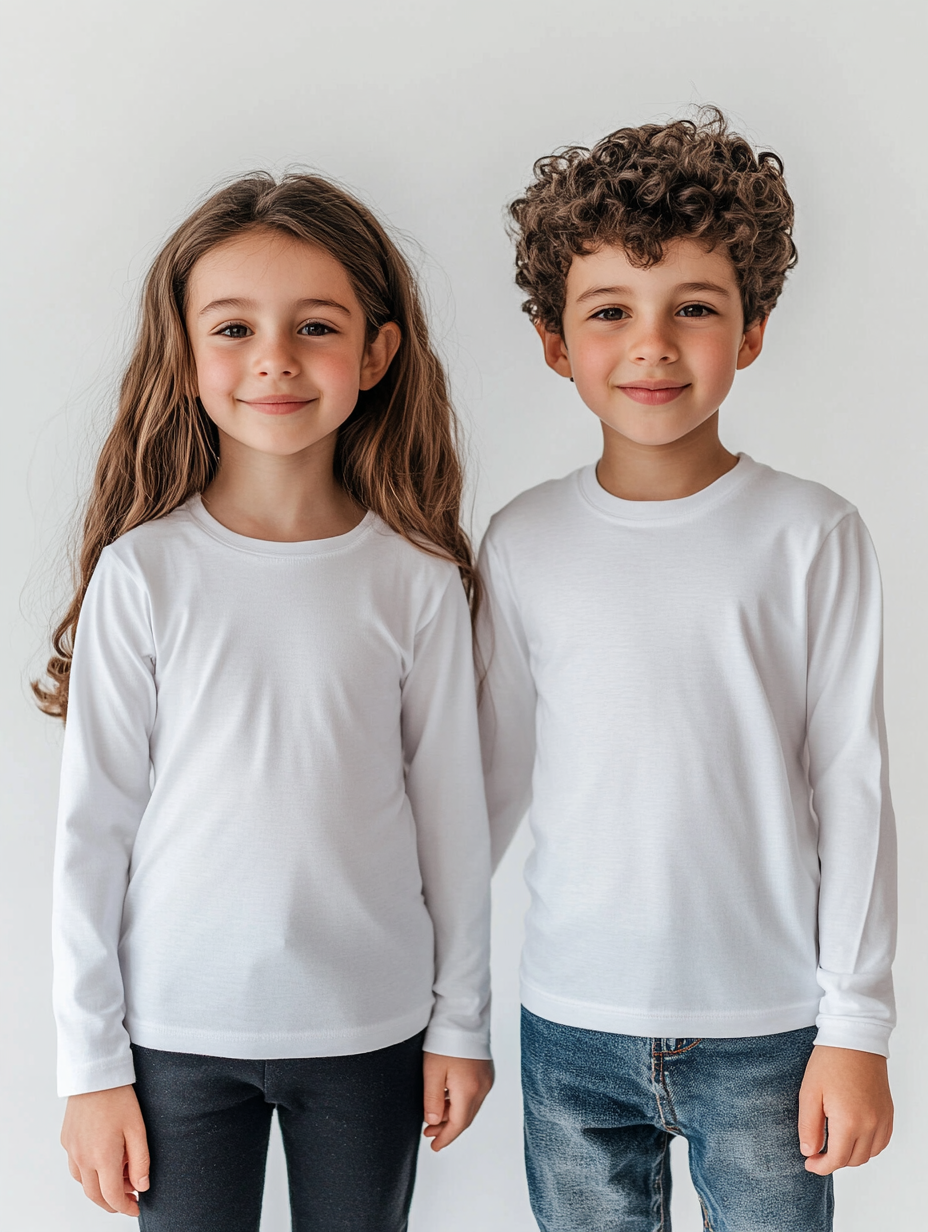 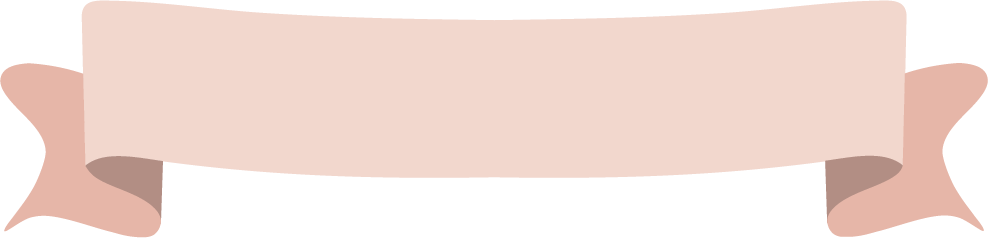 Thank For Your Attention
It's Me
Do you have a question?
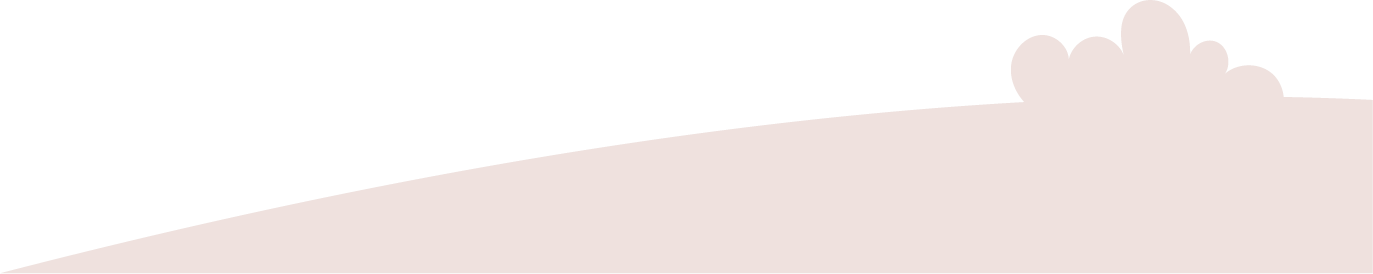 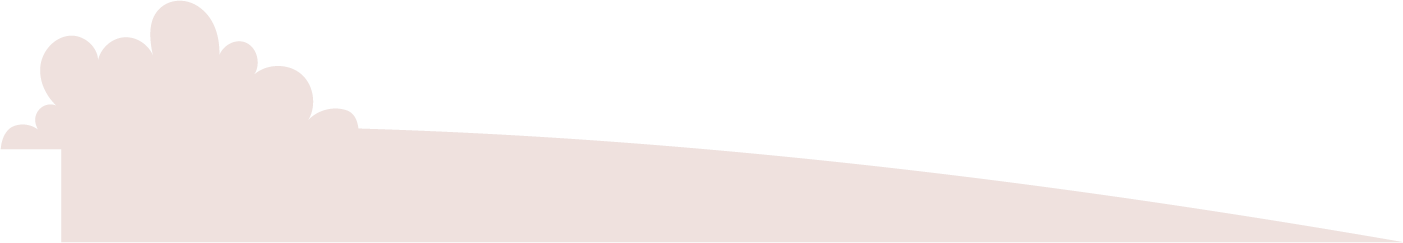 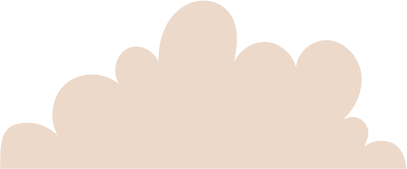 20/20